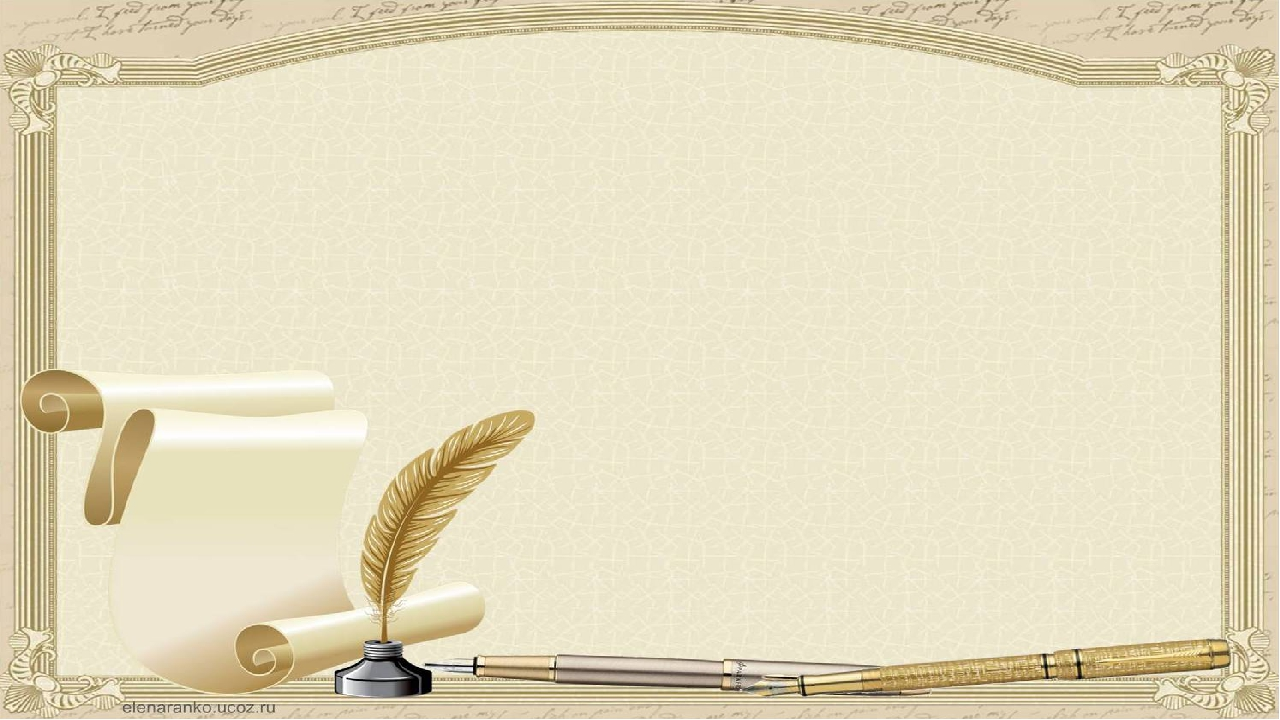 Кыргыз тили жана адабияты мугалимдеринин 
2020-2021-окуу жылындагы  онлайн сабактары боюнча   1-чейректин отчету
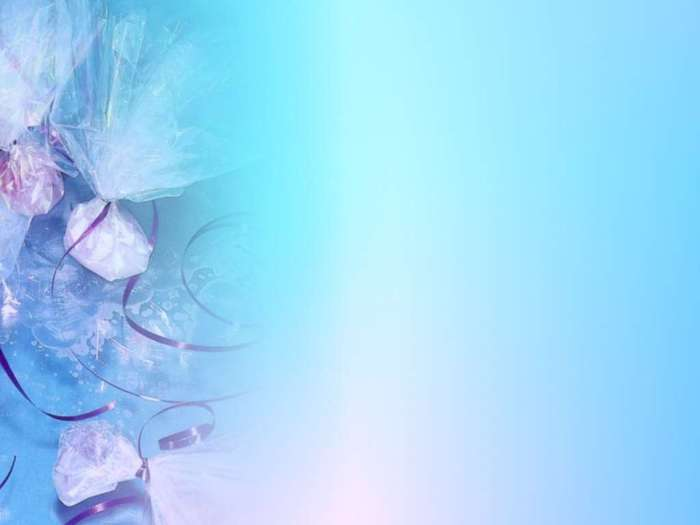 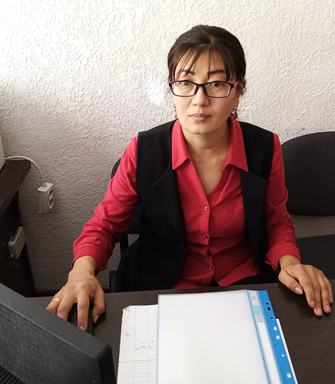 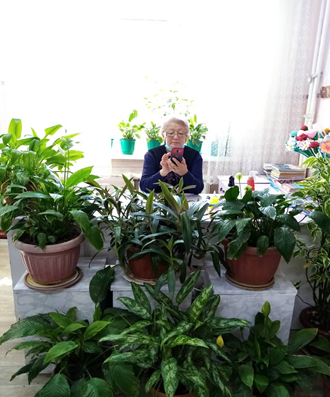 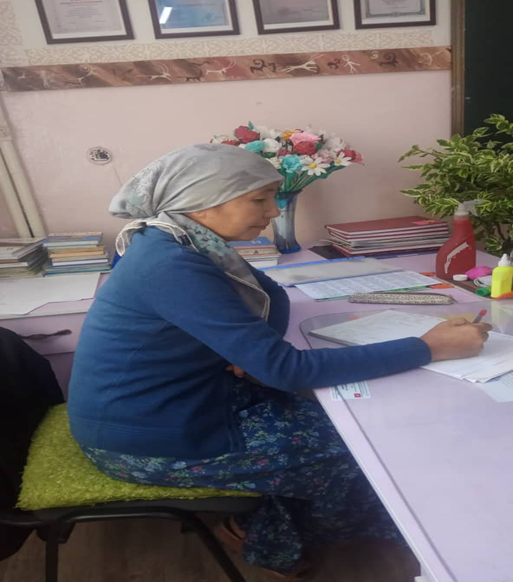 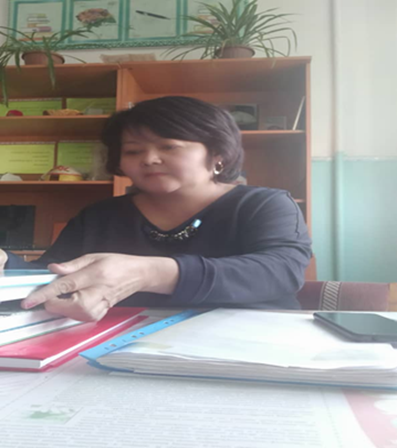 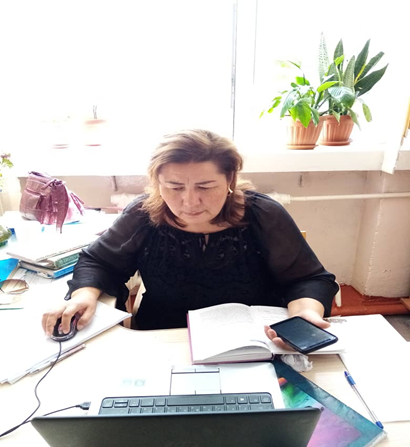 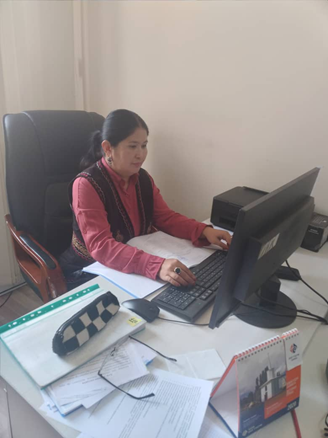 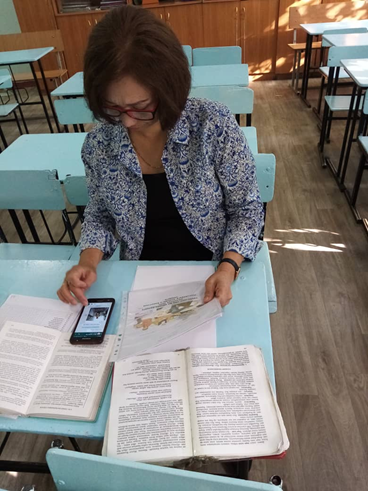 Мамлекеттин тилин, каада-салтын, үрп-адатын унутта калтырбай муундан муунга сактап келүүгө умтулабыз!
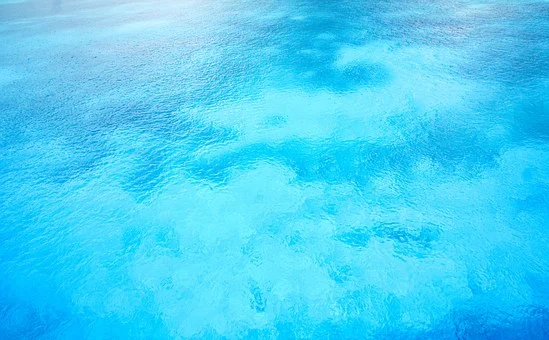 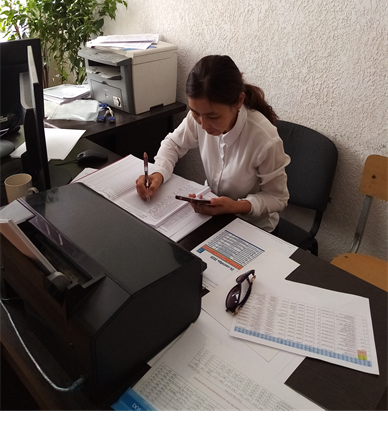 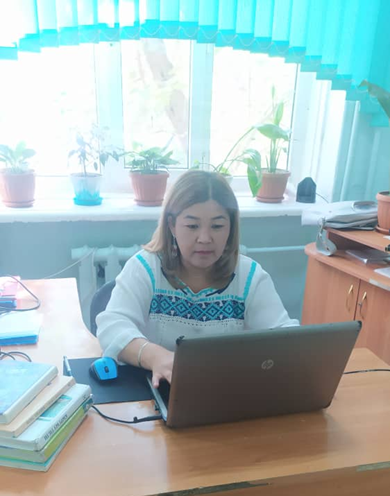 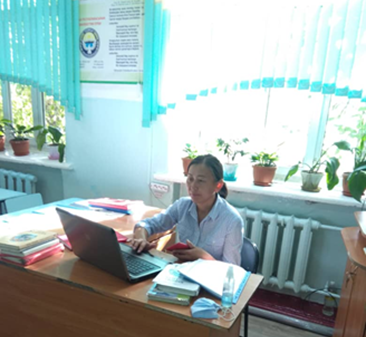 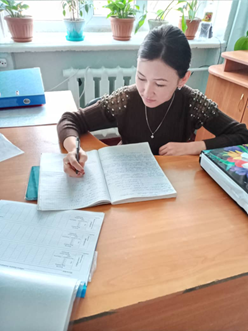 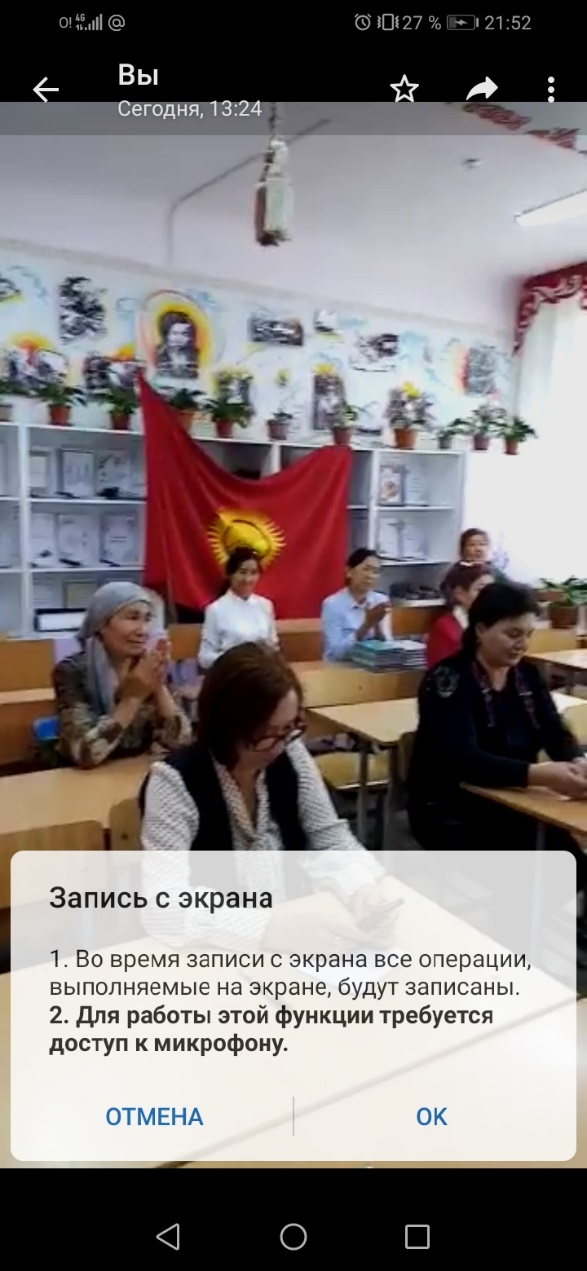 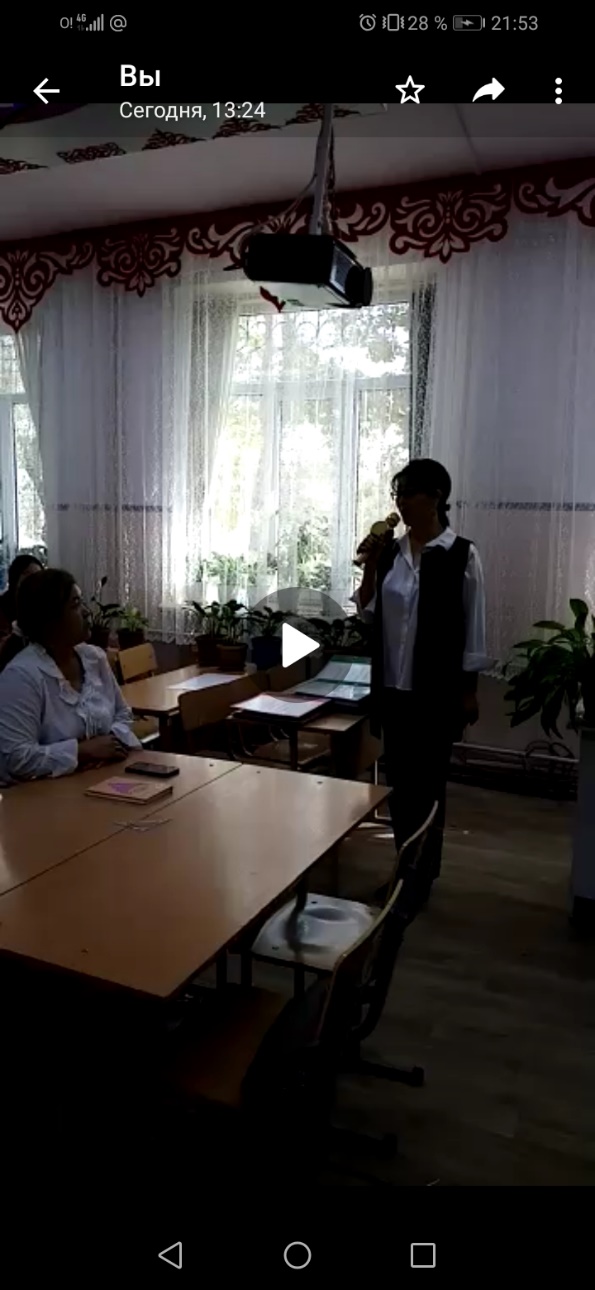 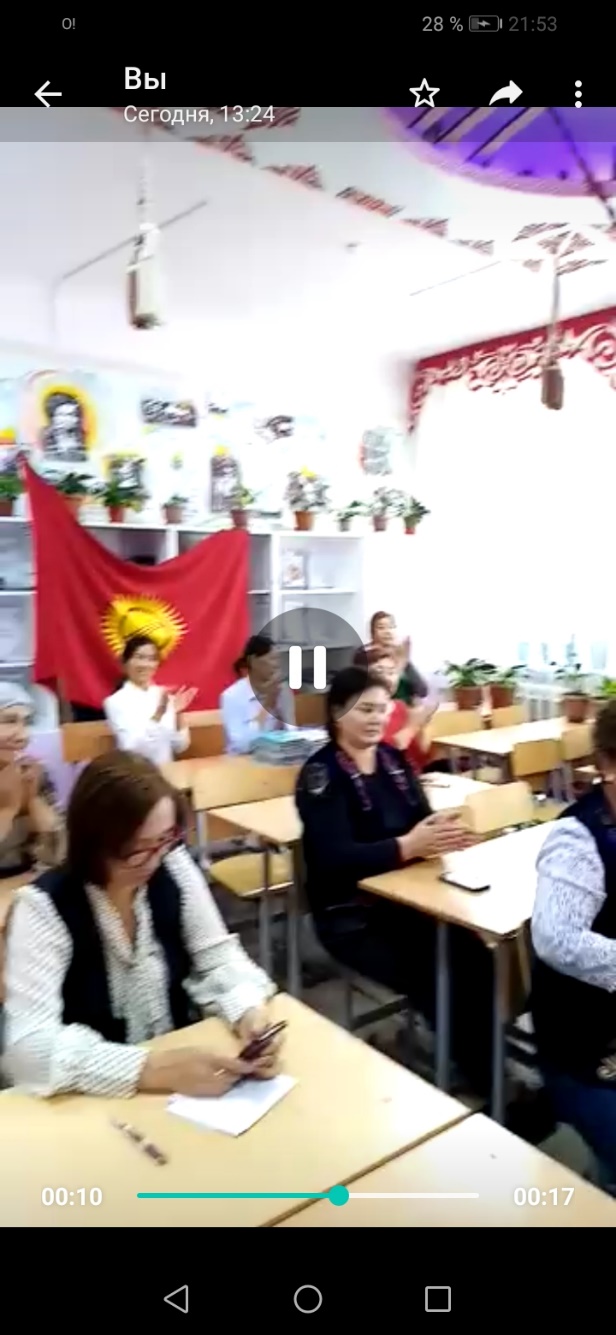 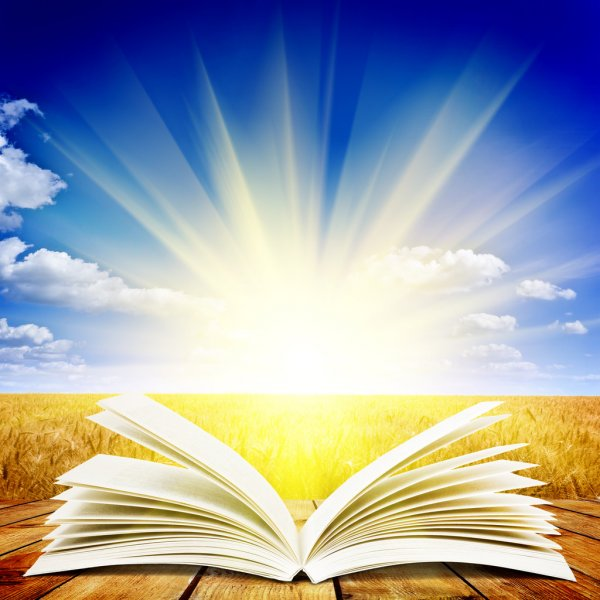 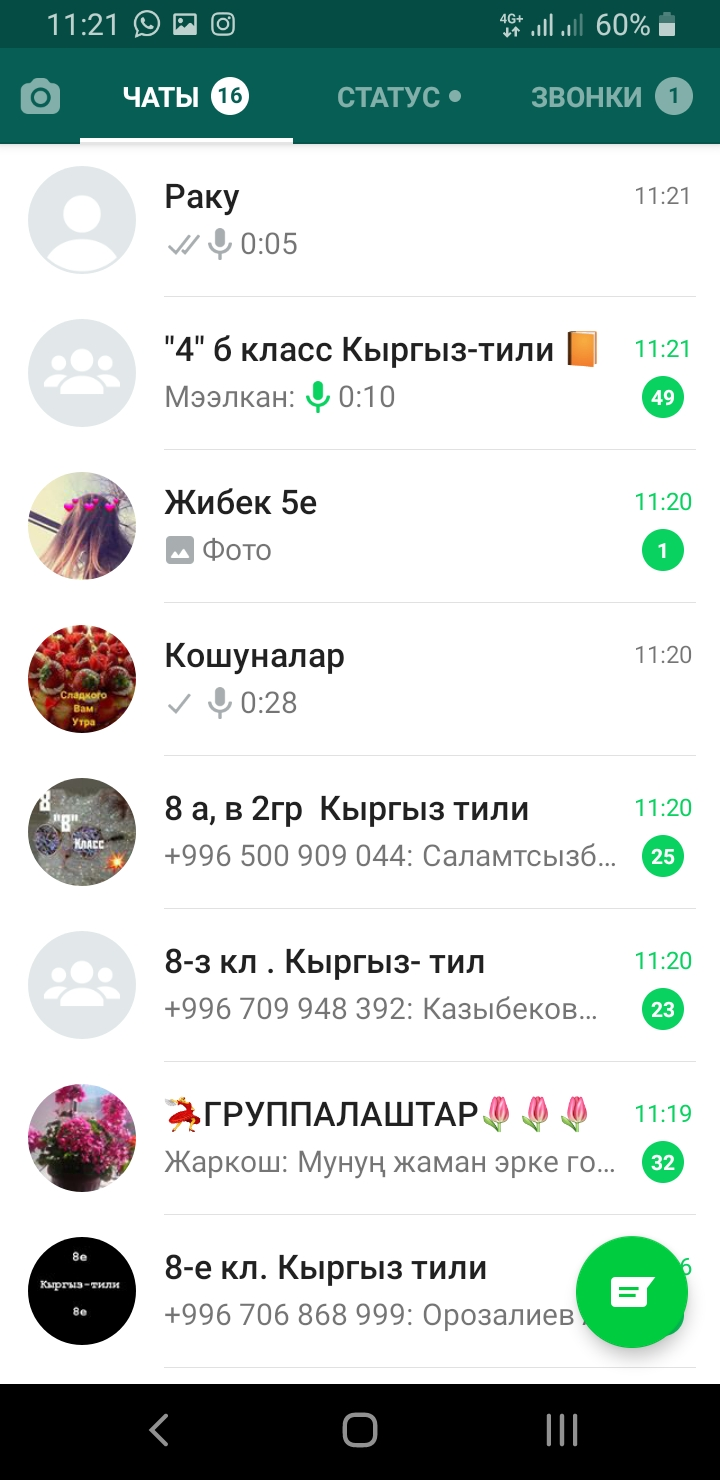 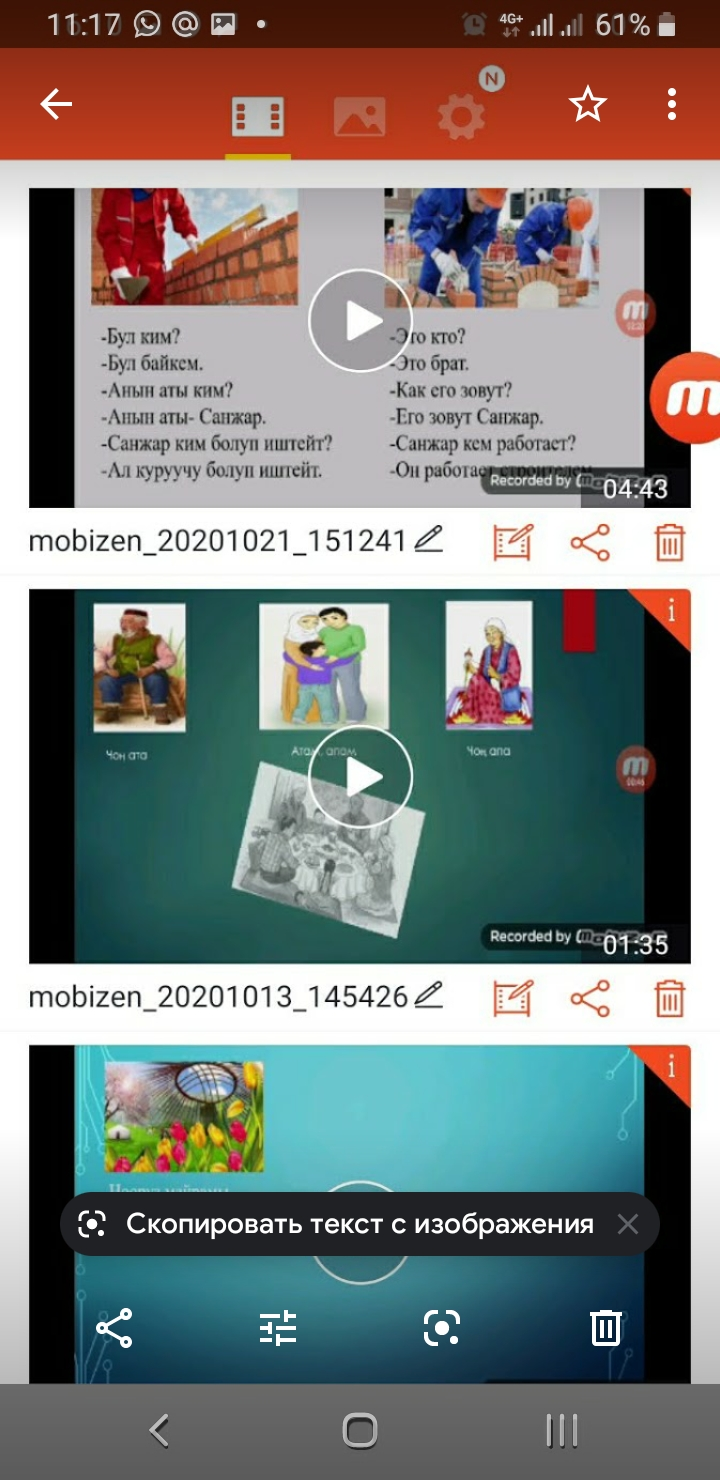 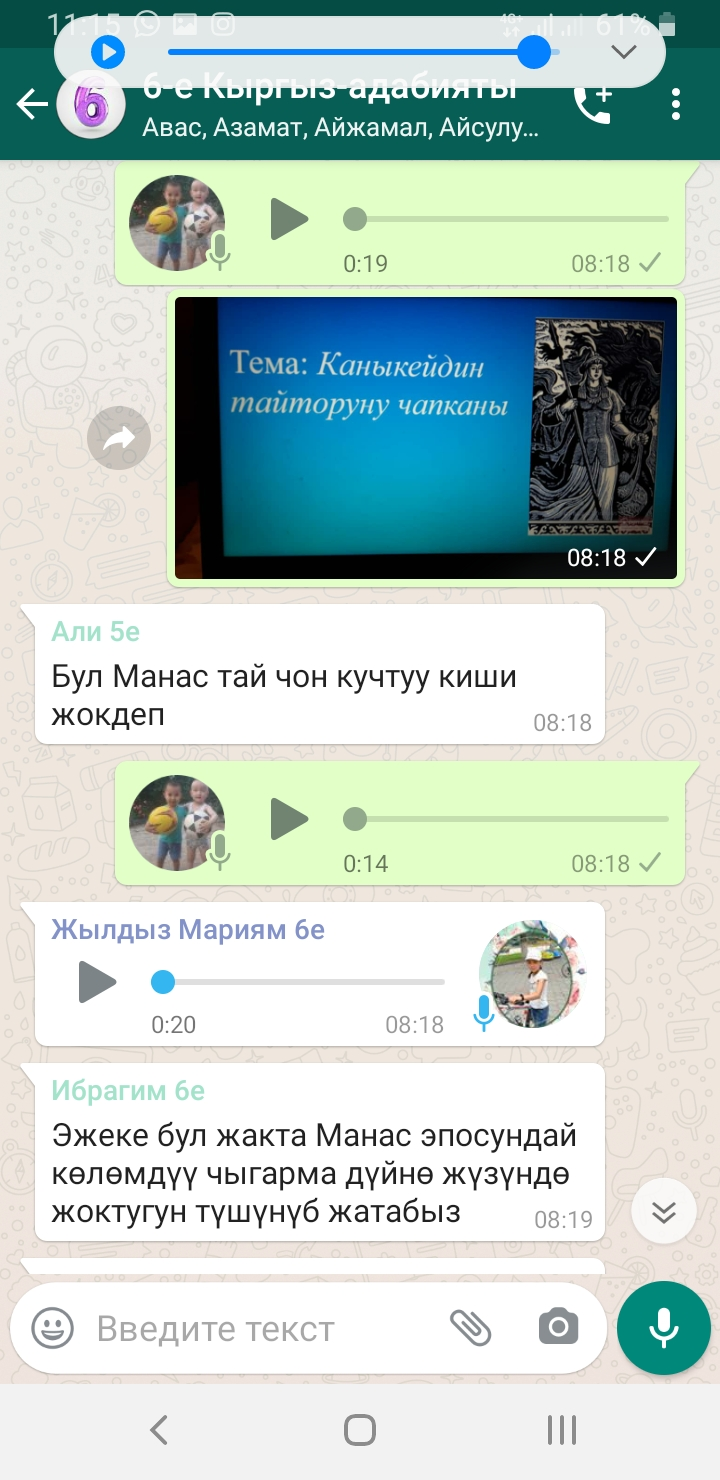 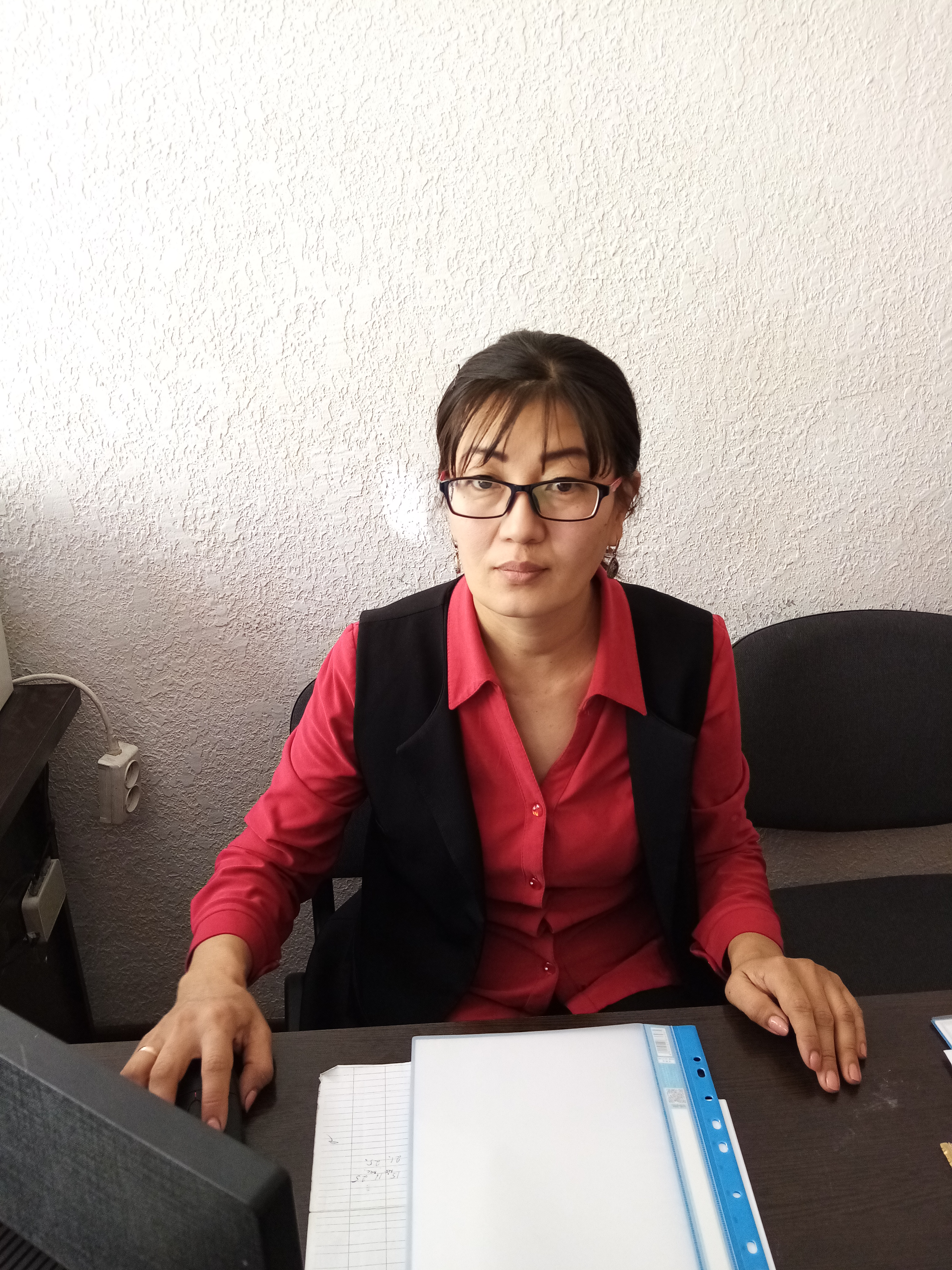 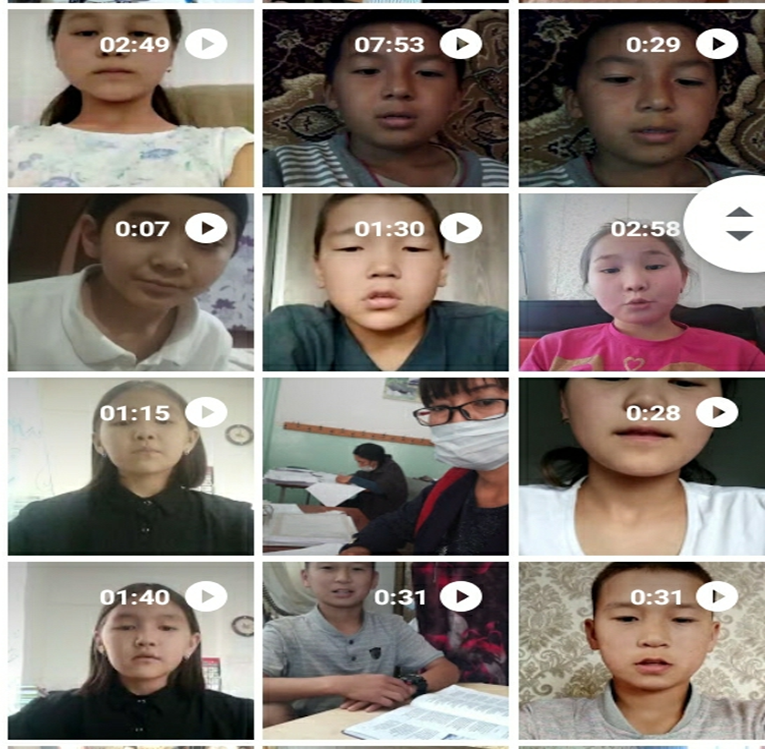 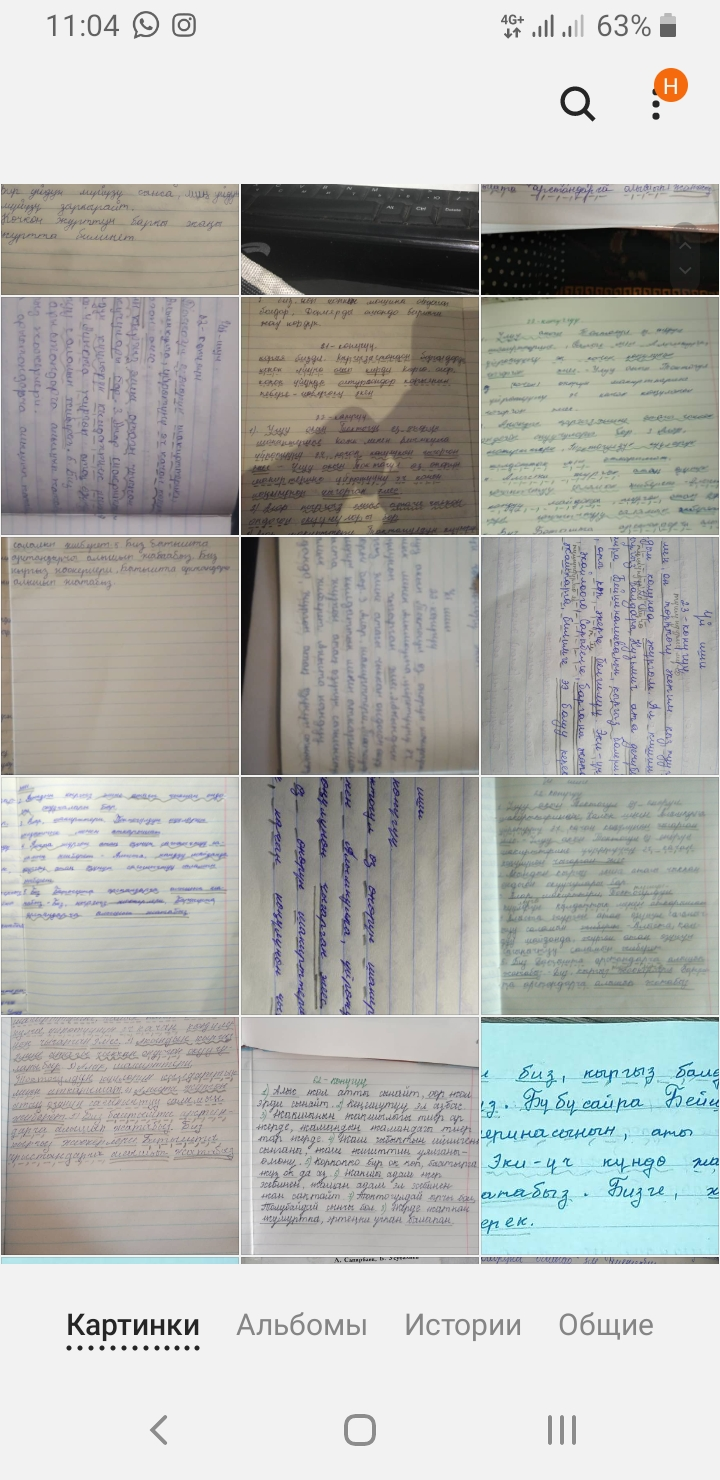 Өмүралиева Жеңишгүл Токоновна
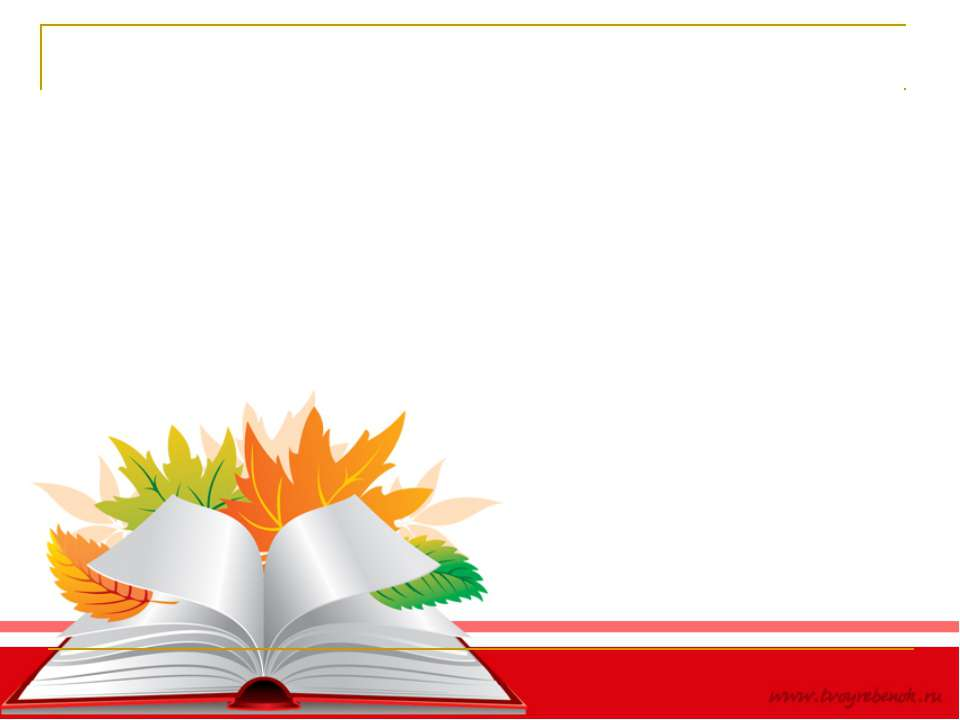 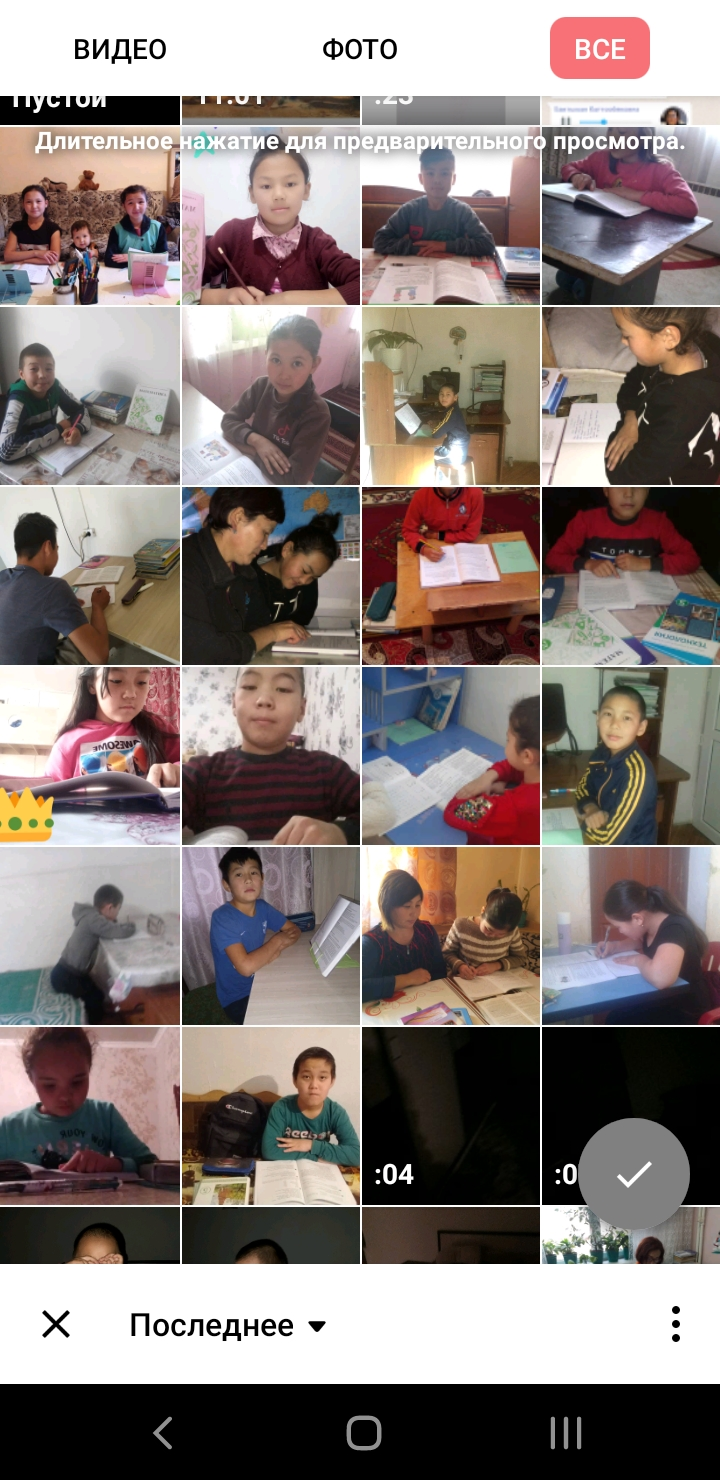 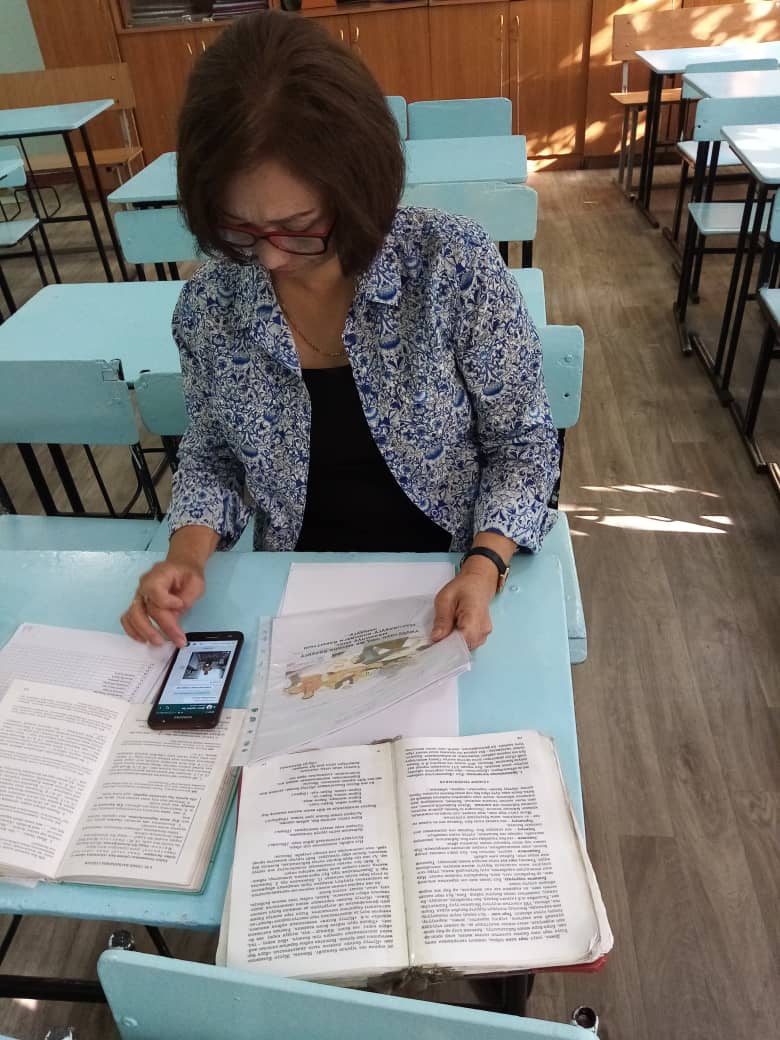 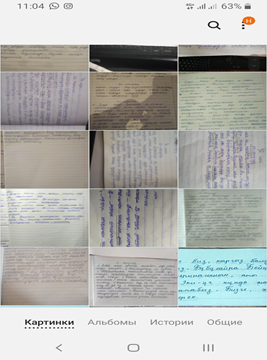 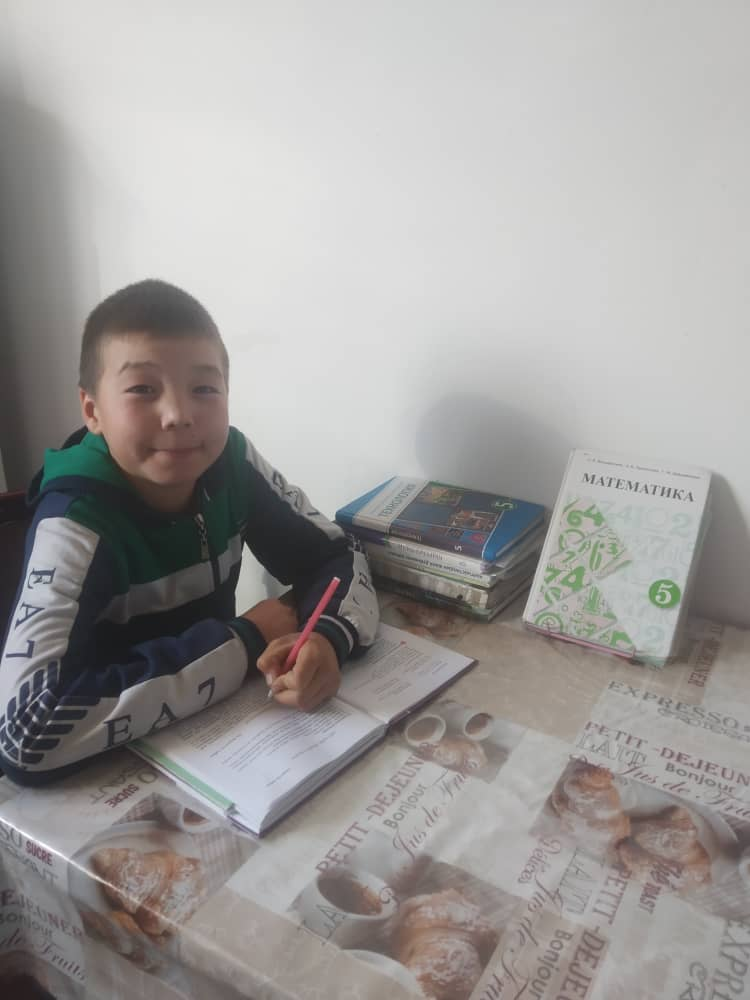 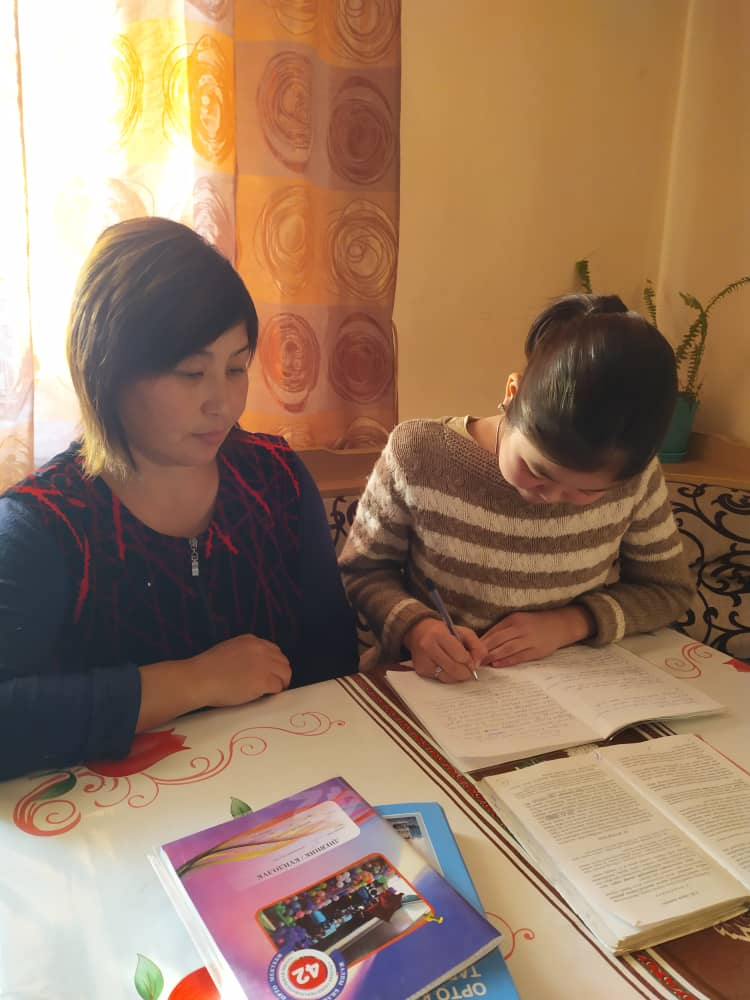 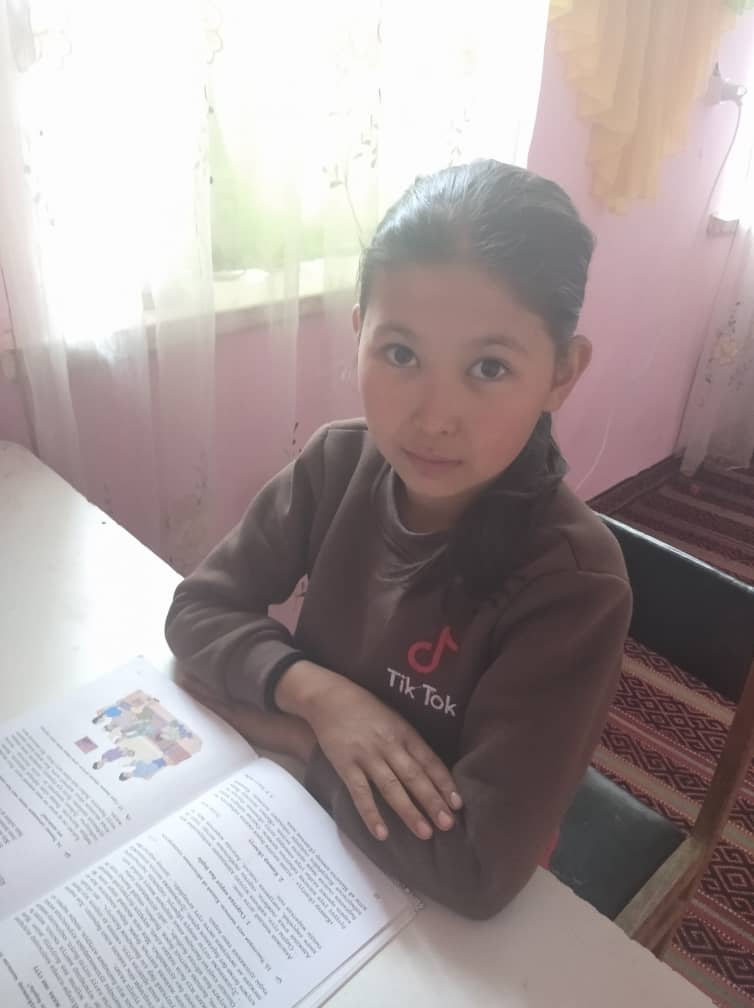 Осмоналиева Айнура Асановна
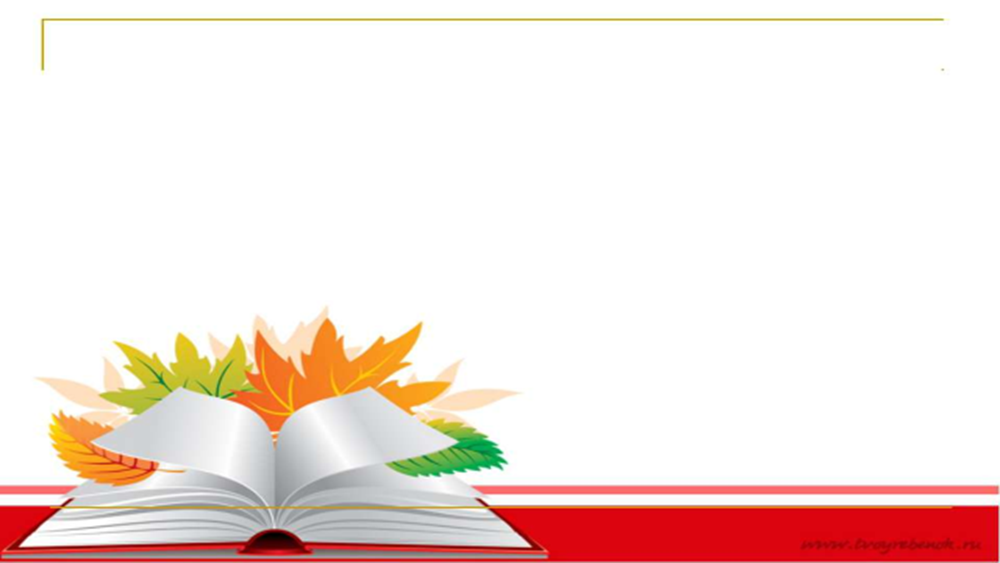 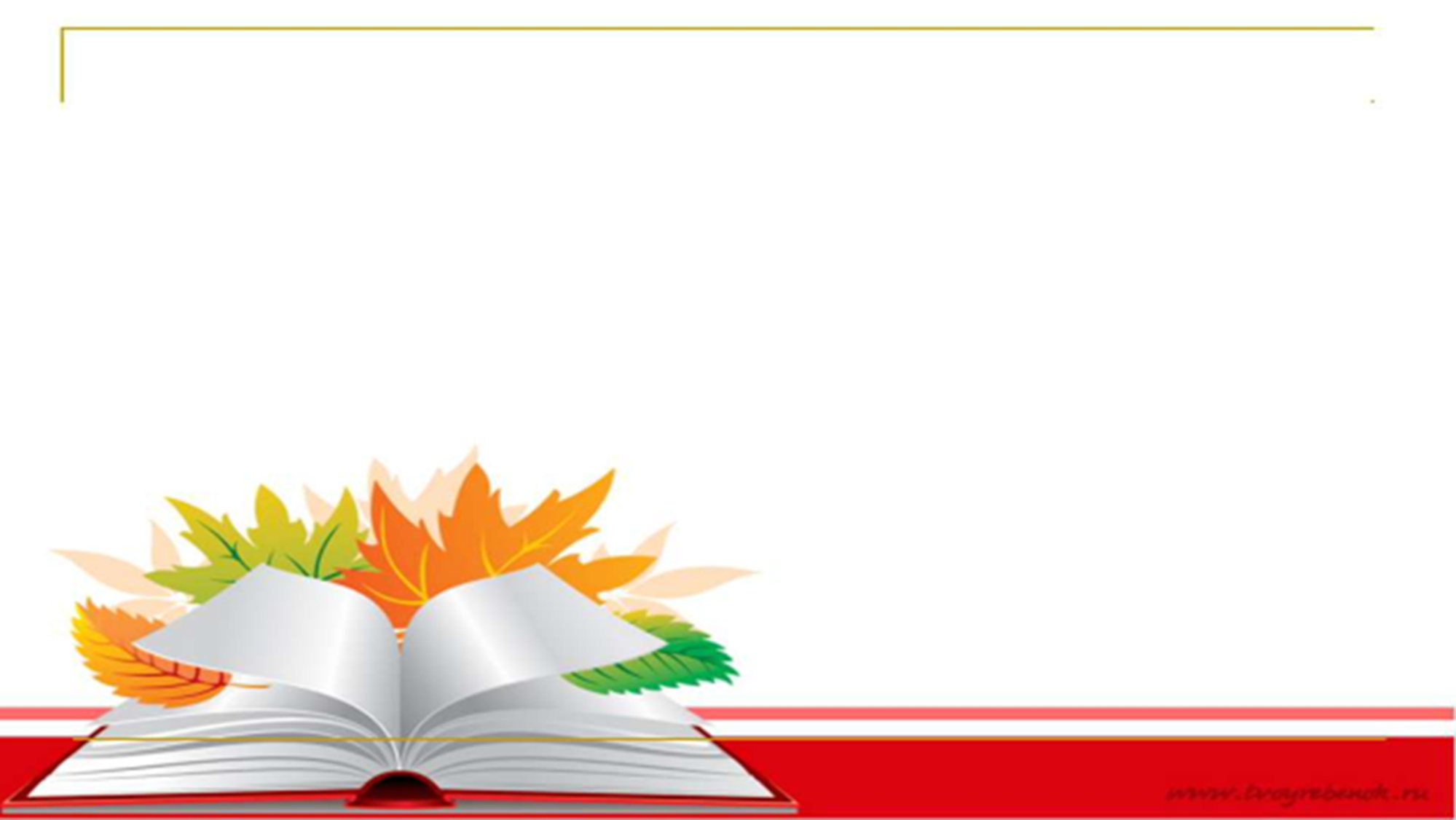 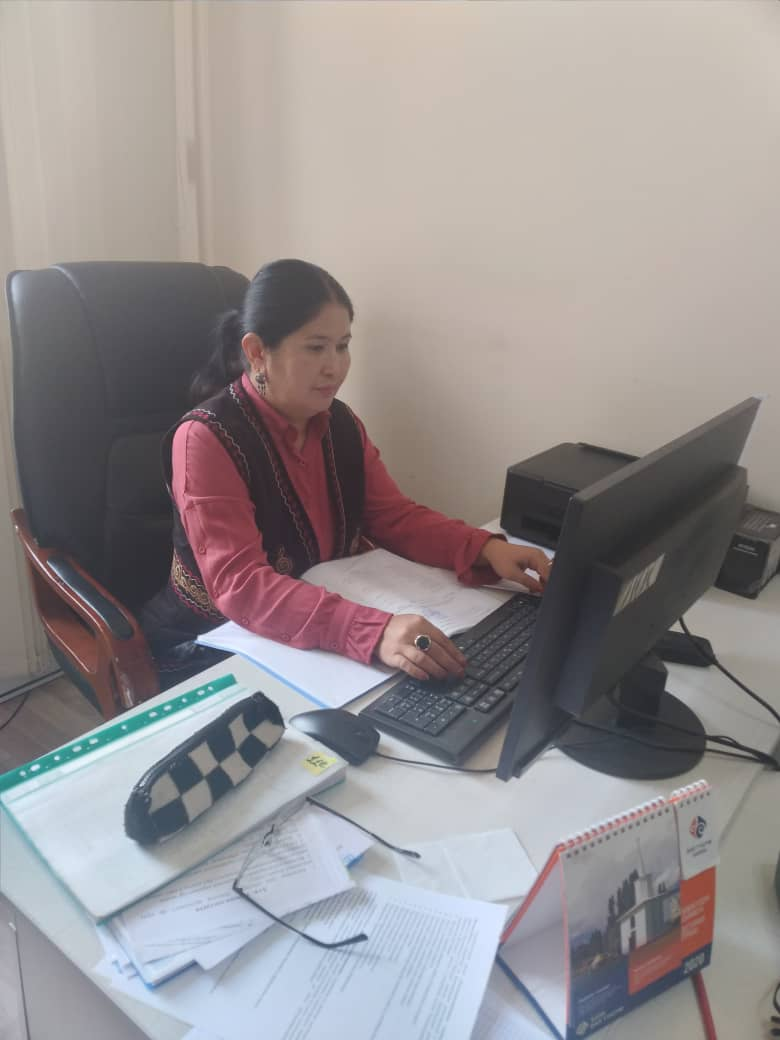 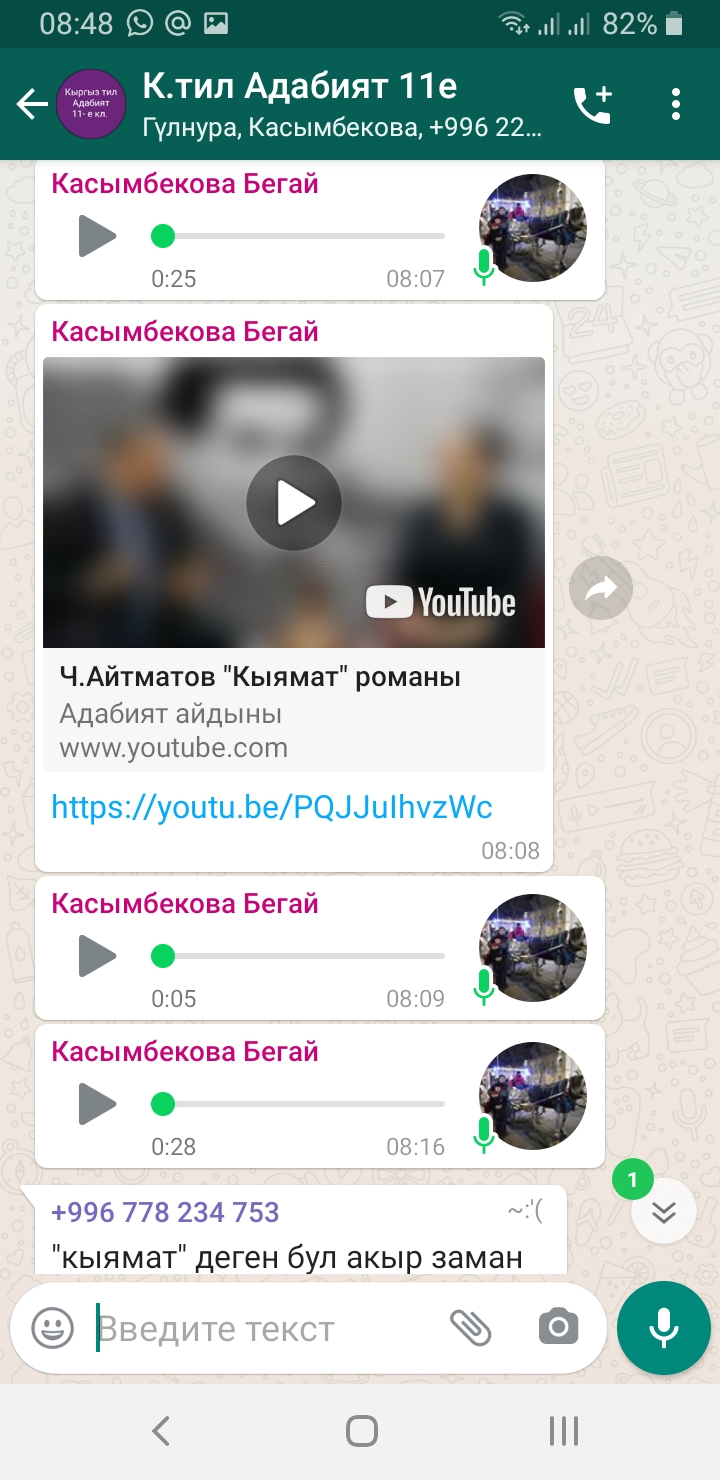 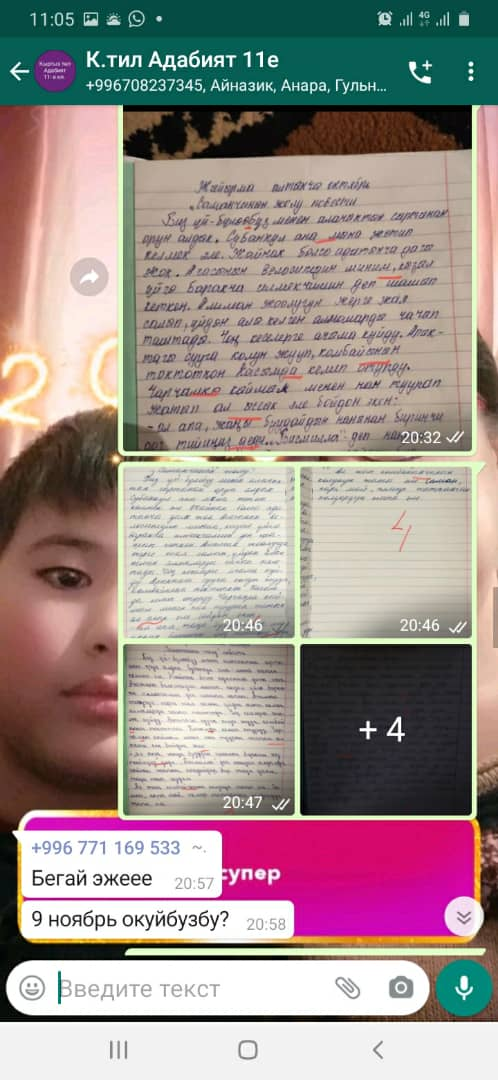 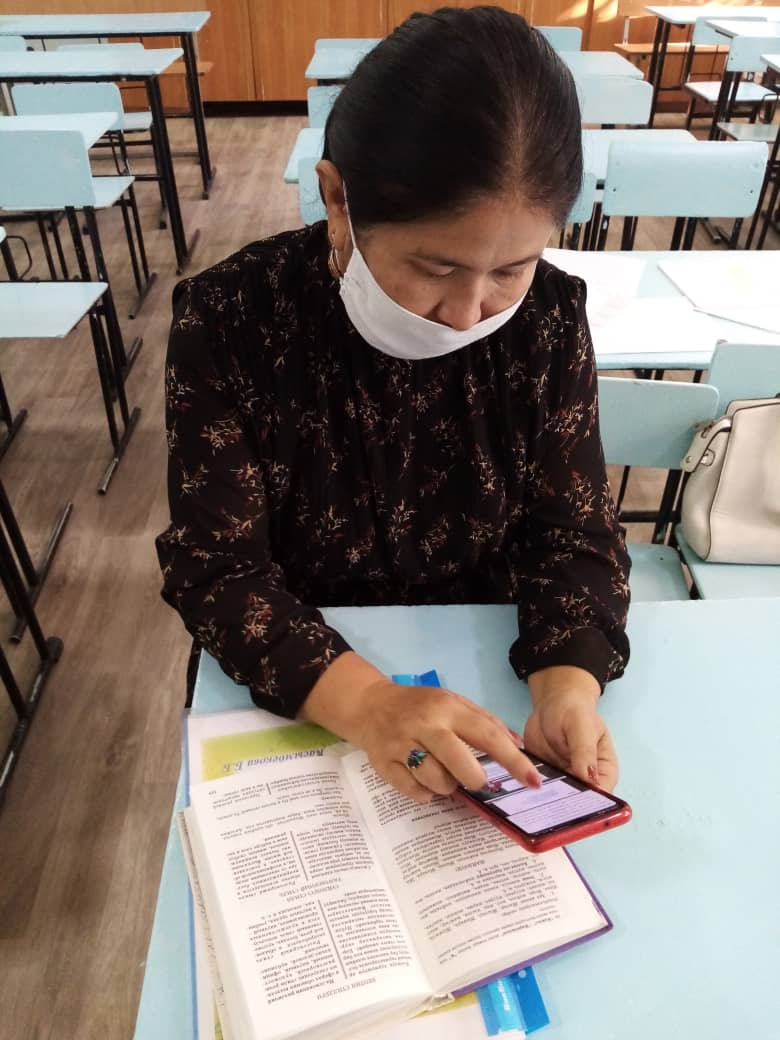 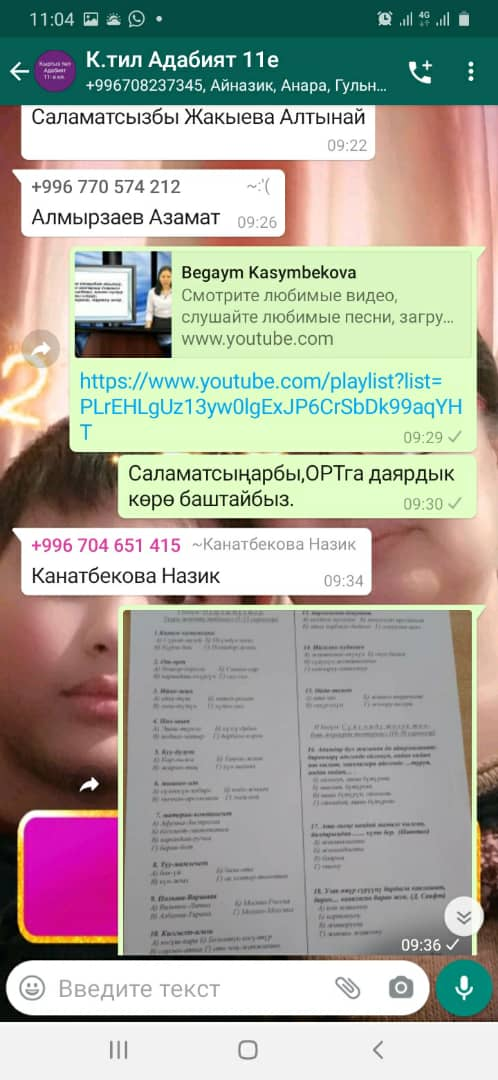 Касымбекова Бегай Байышовна
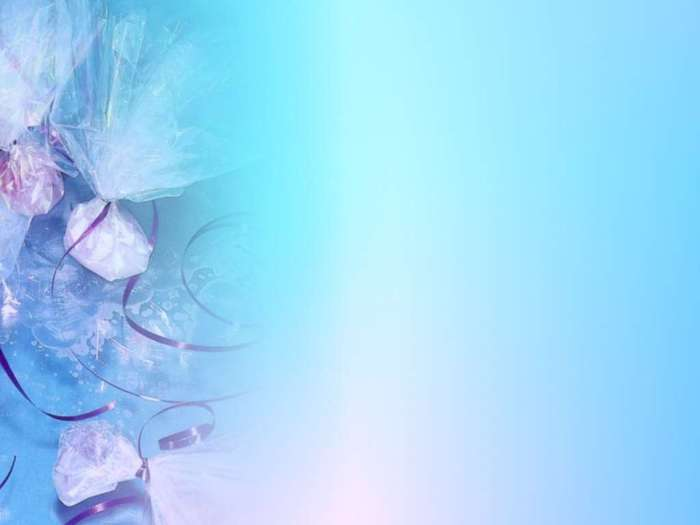 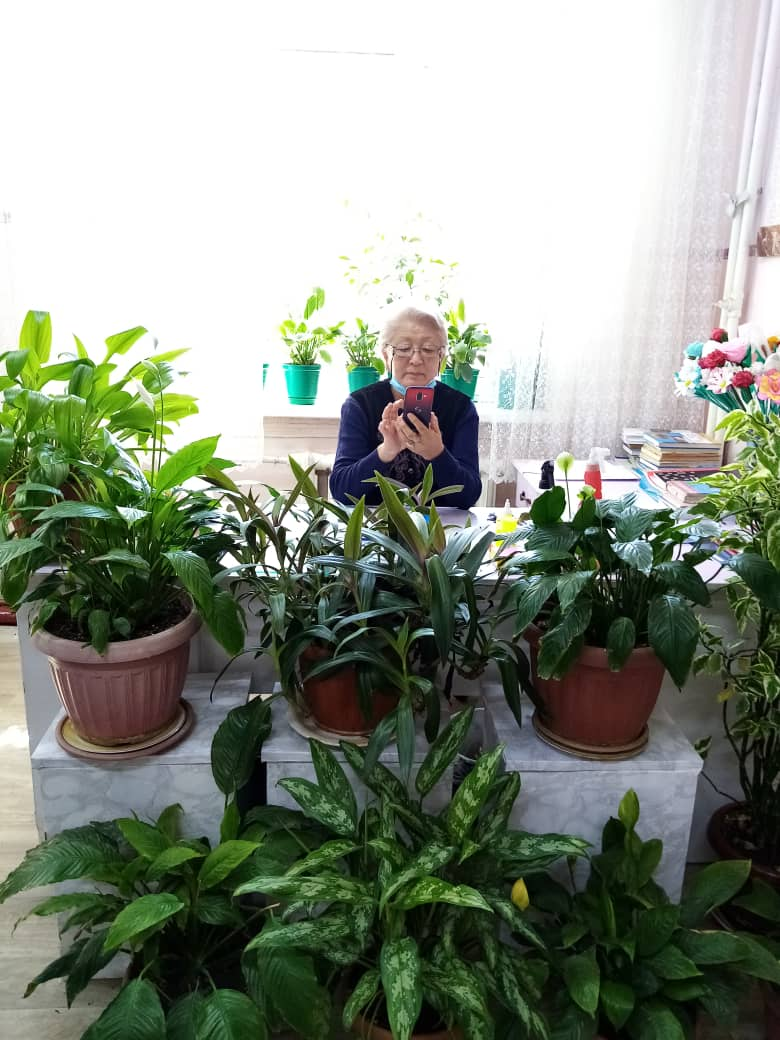 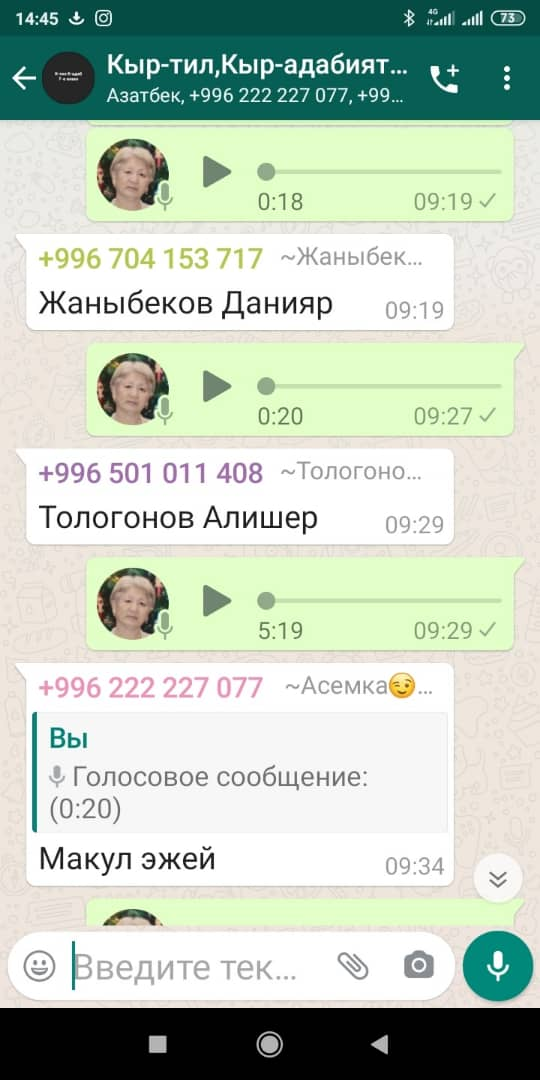 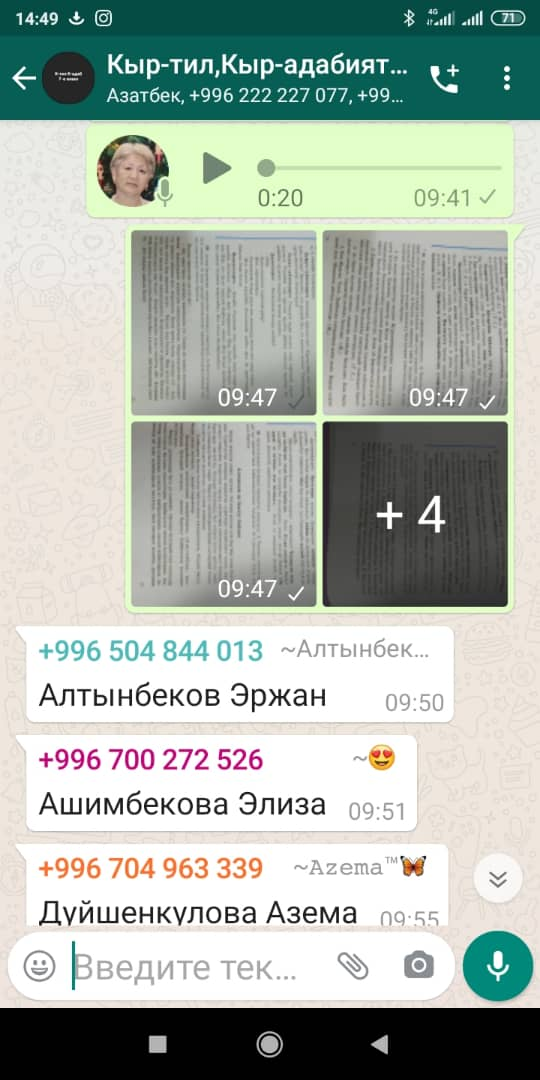 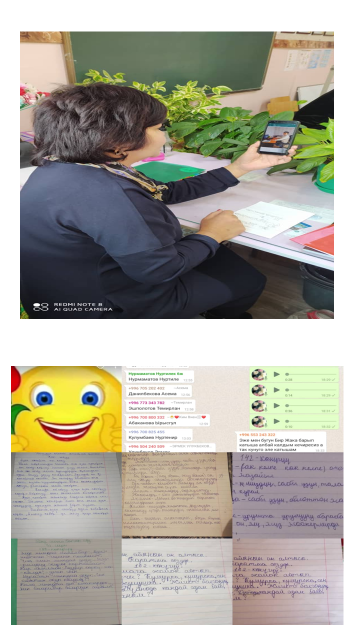 Жумантаева Жийдегүл Жумантаевна
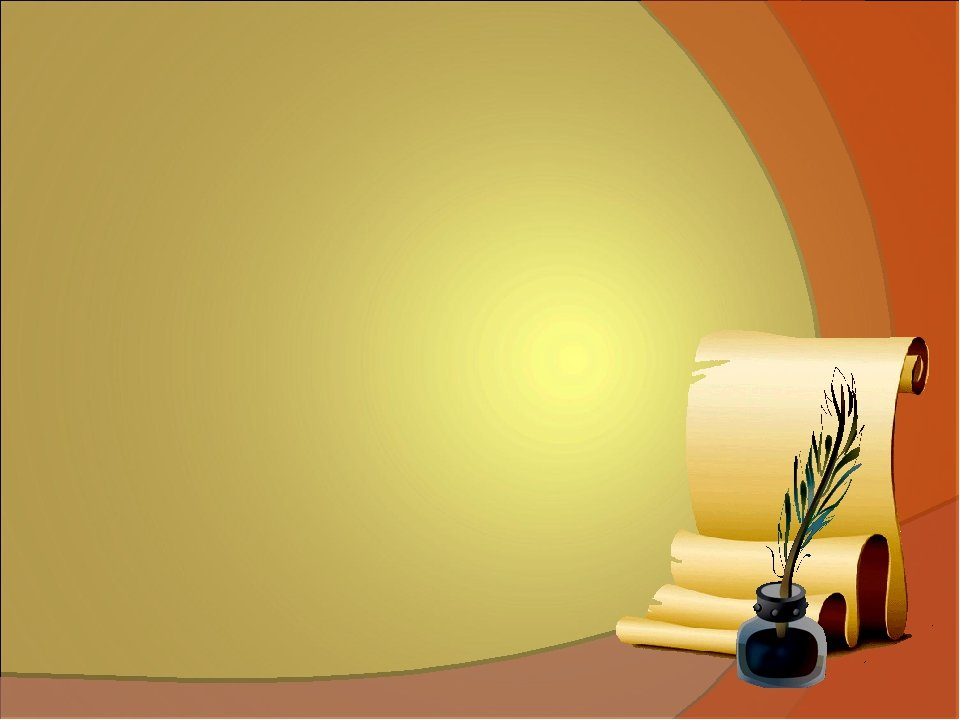 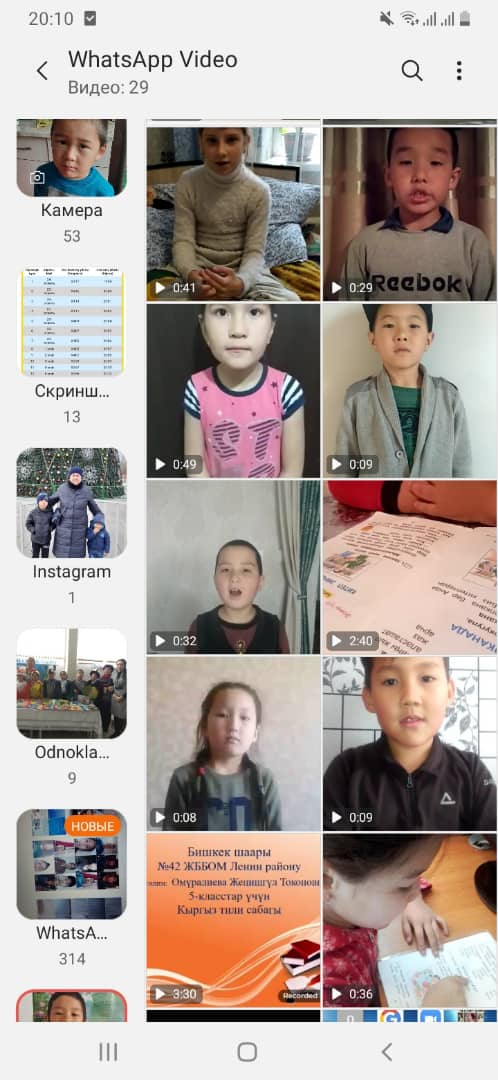 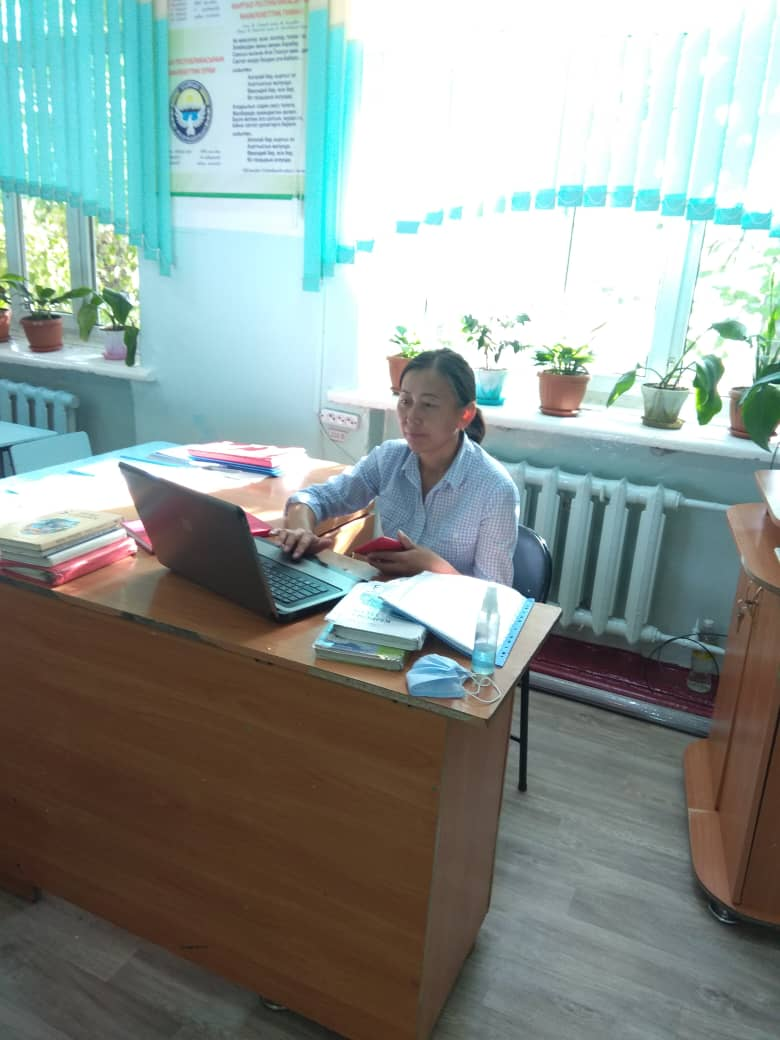 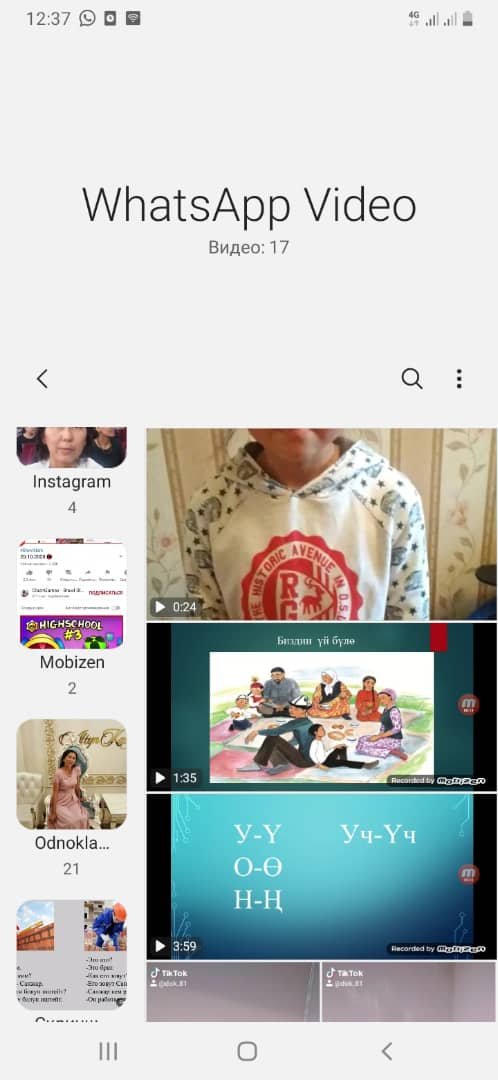 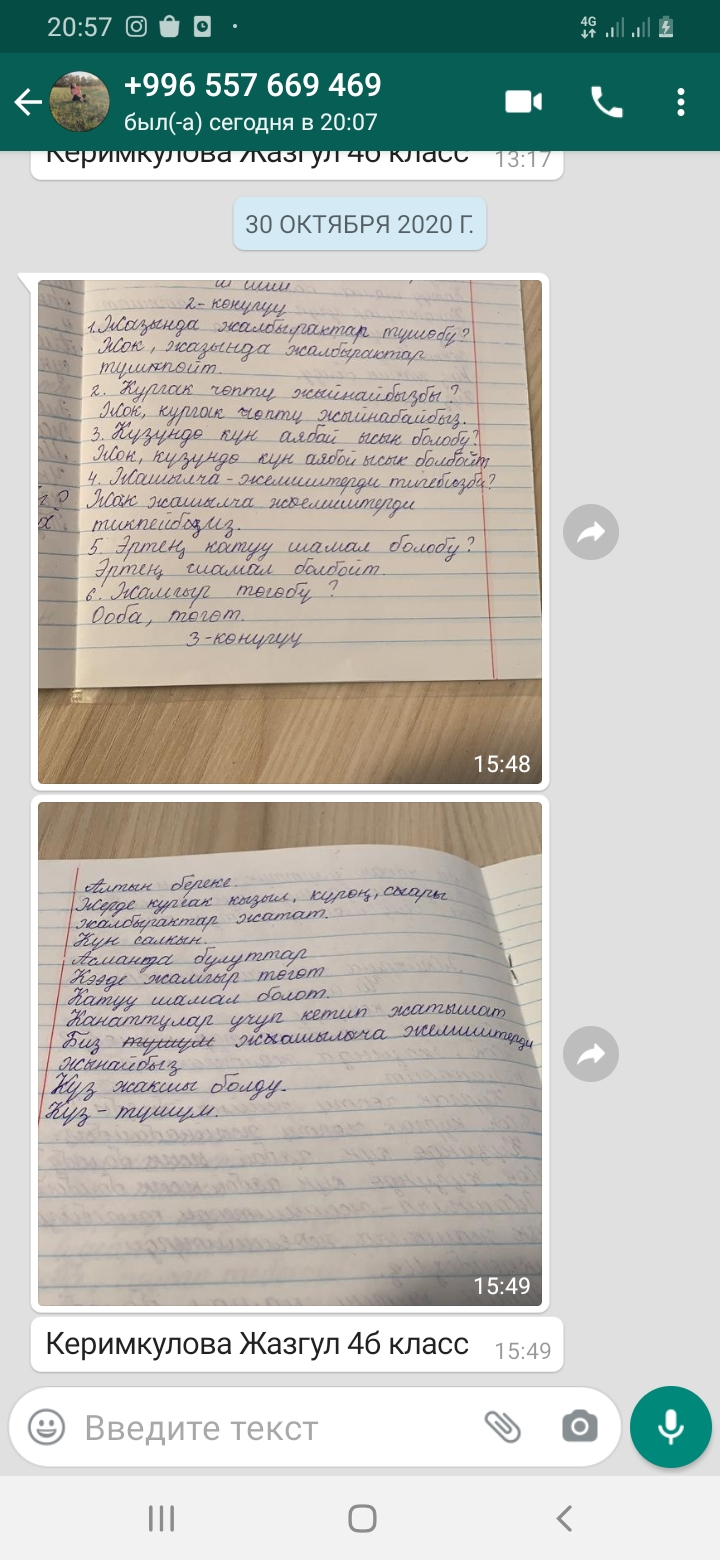 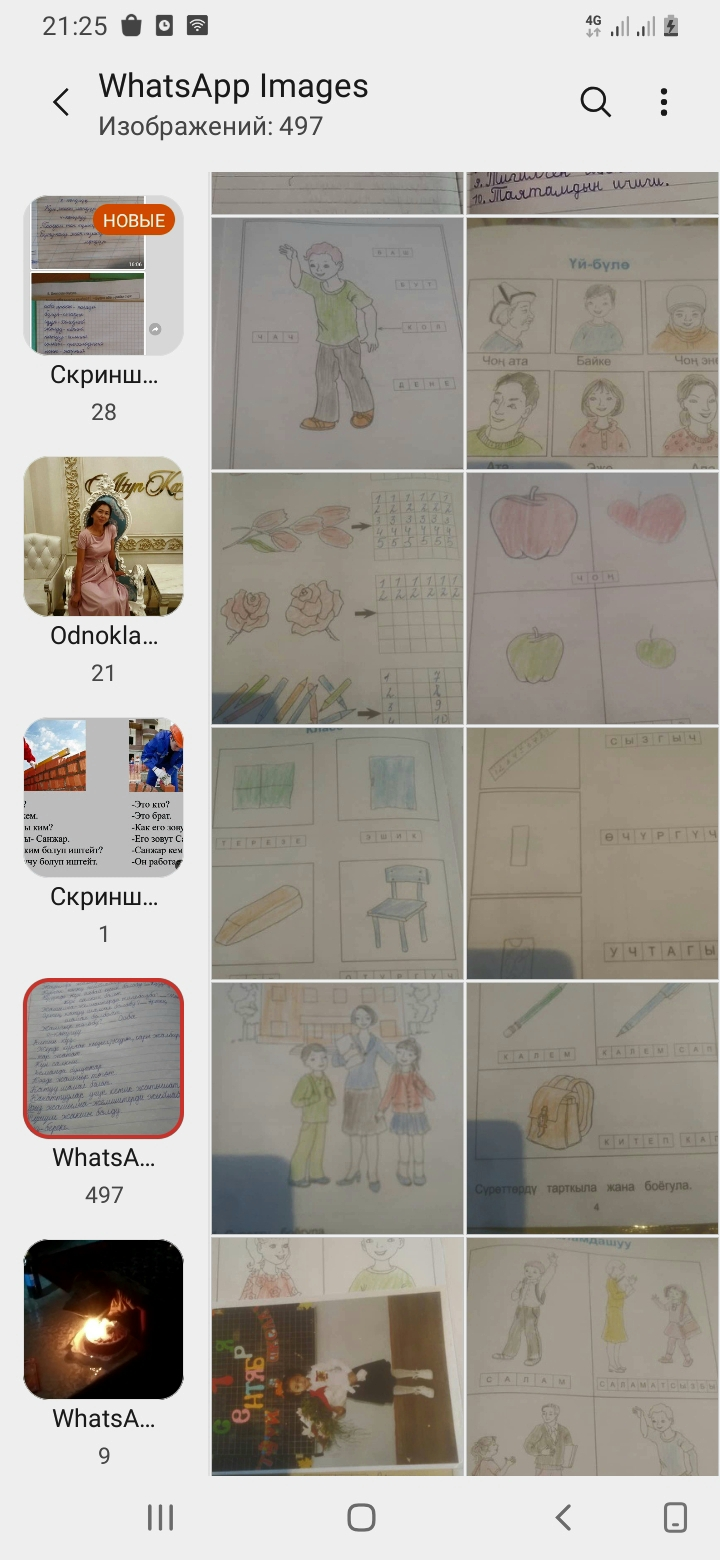 Абдумомунова Мээлкан Джапаровна
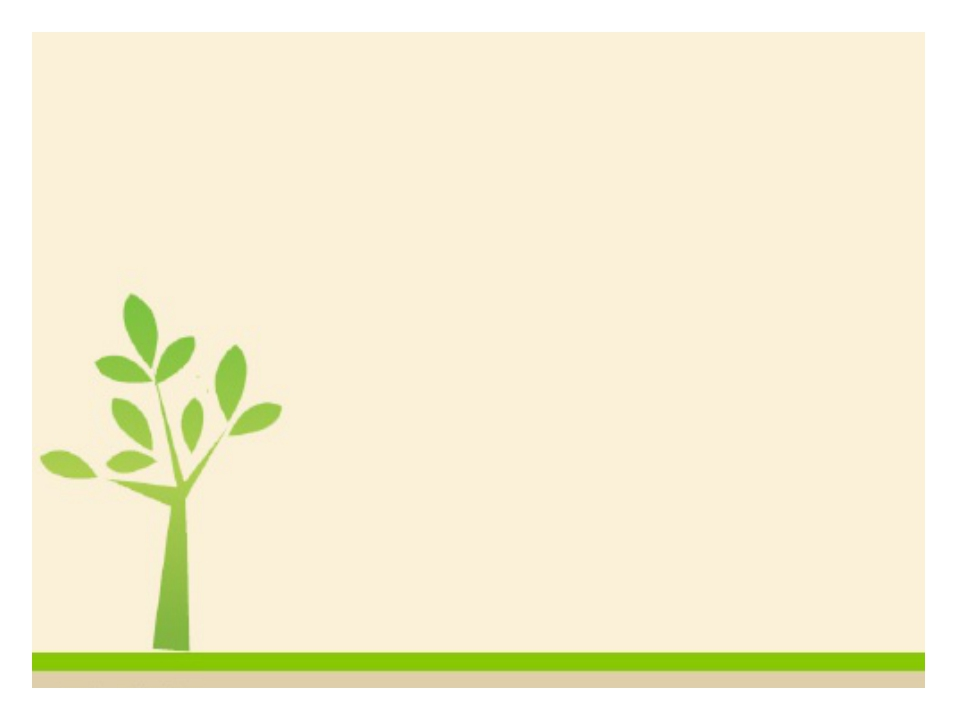 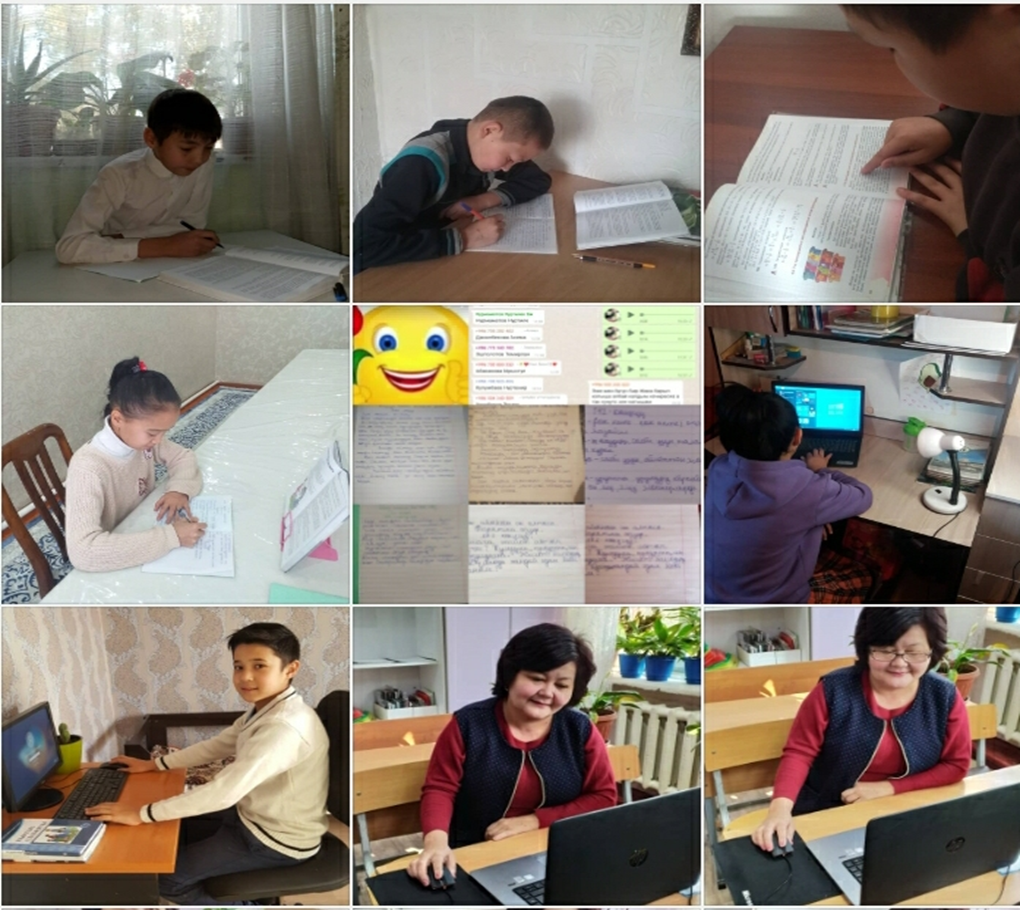 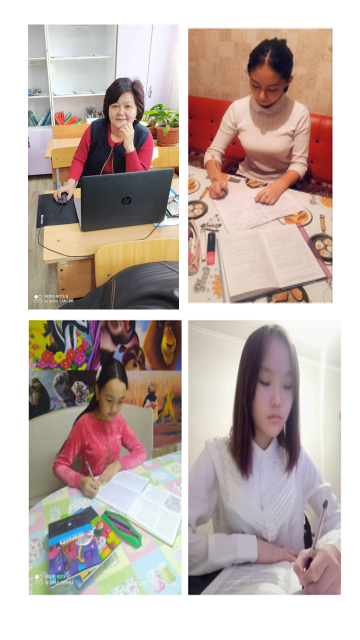 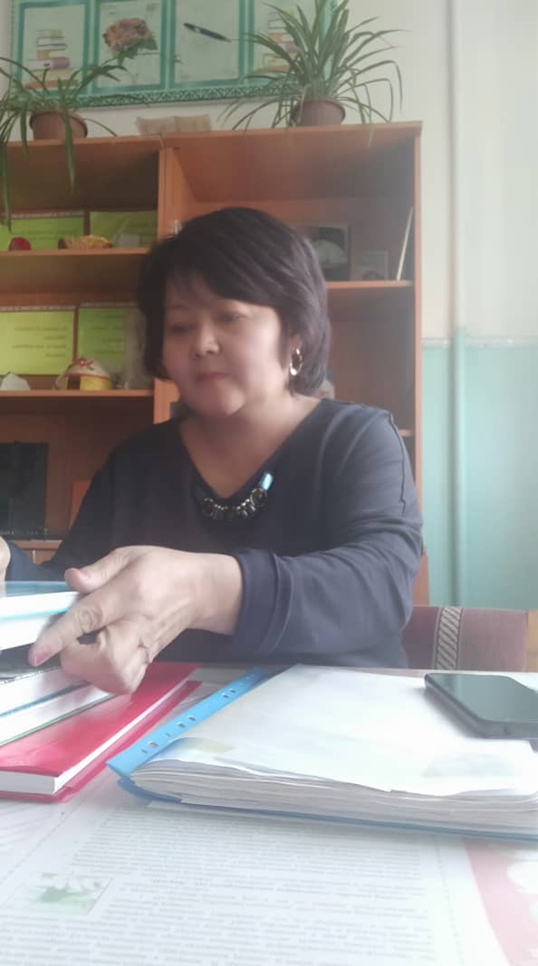 Бектемирова Назгүль Абдинабиевна
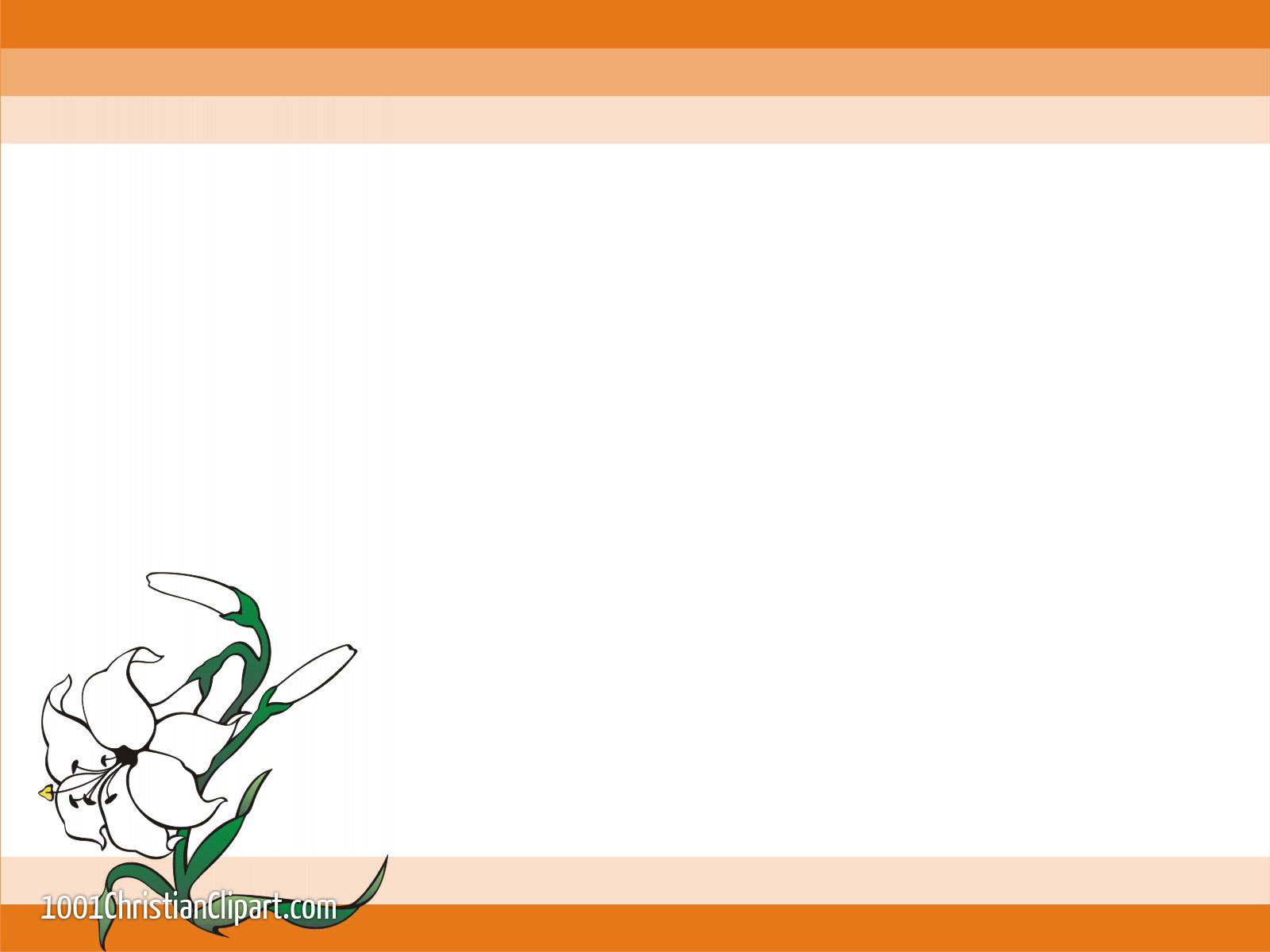 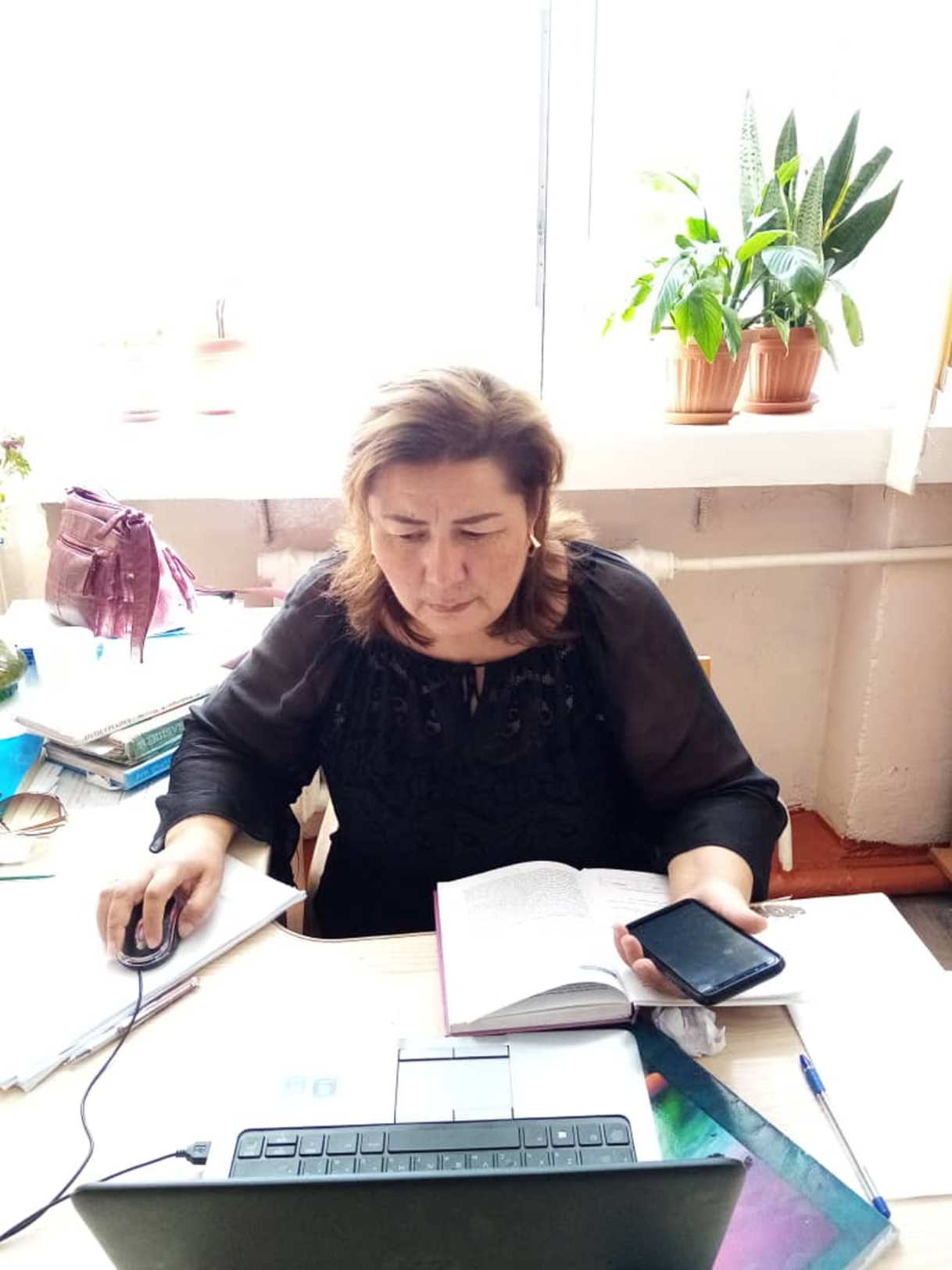 Алияскарова Бактыкан Каттообековна
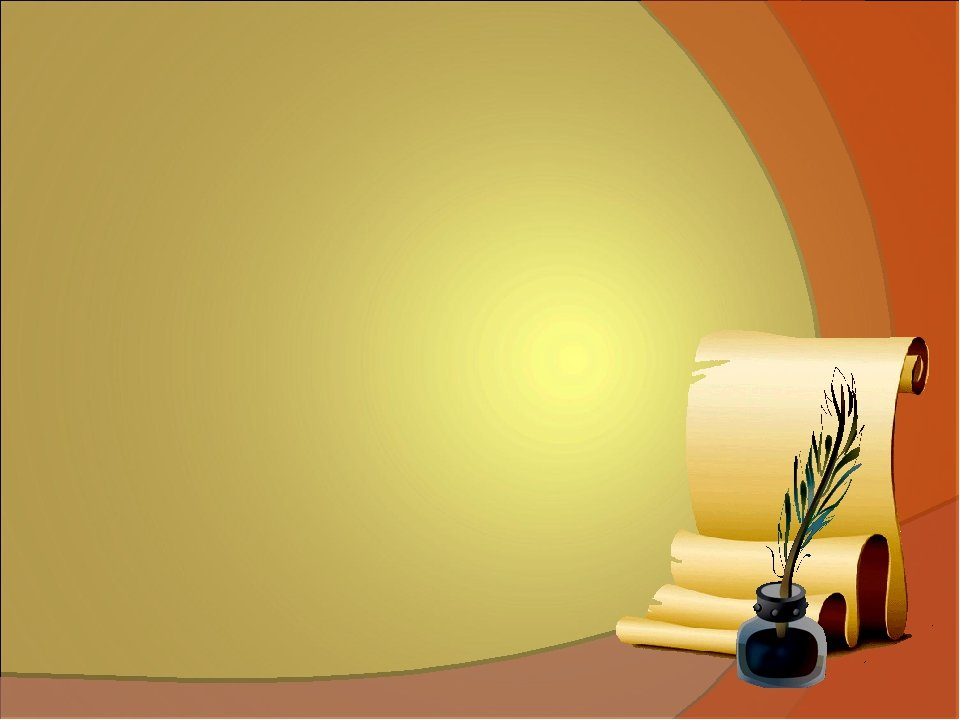 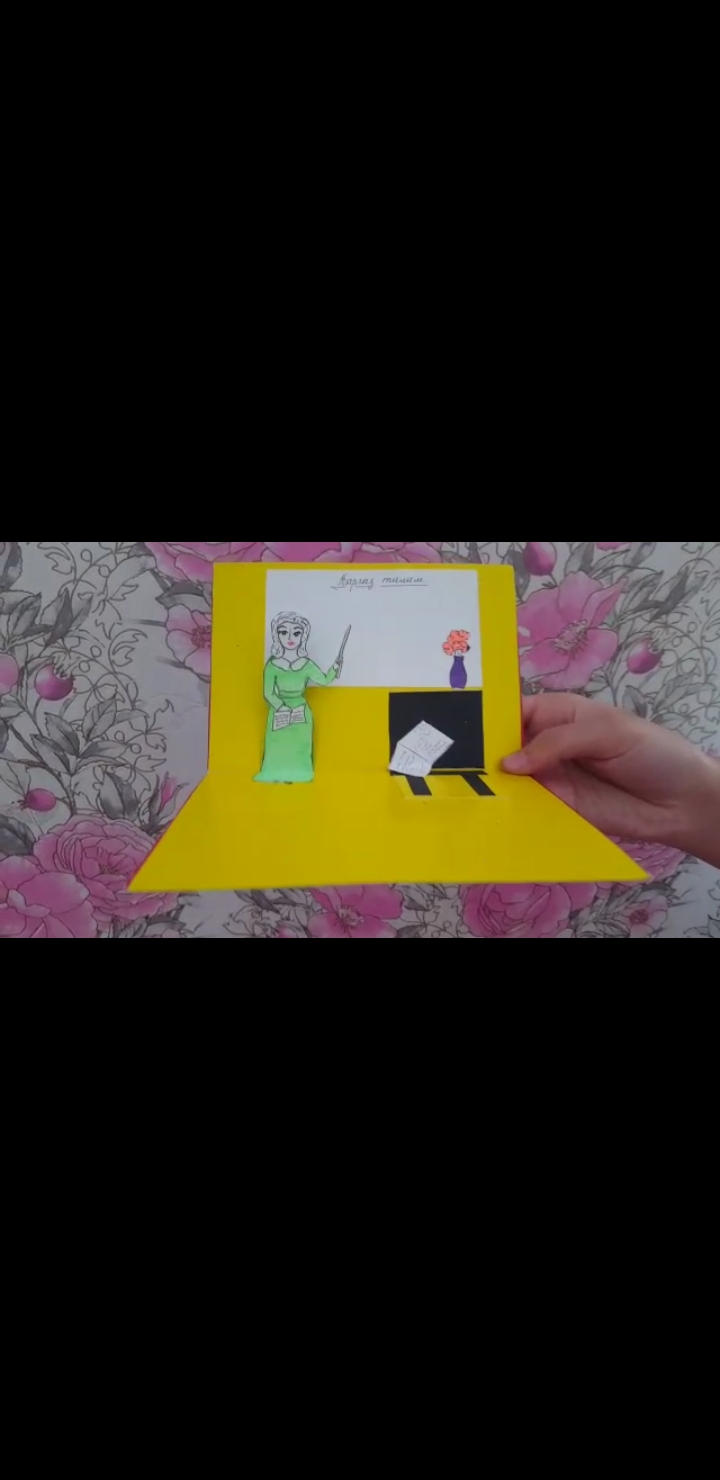 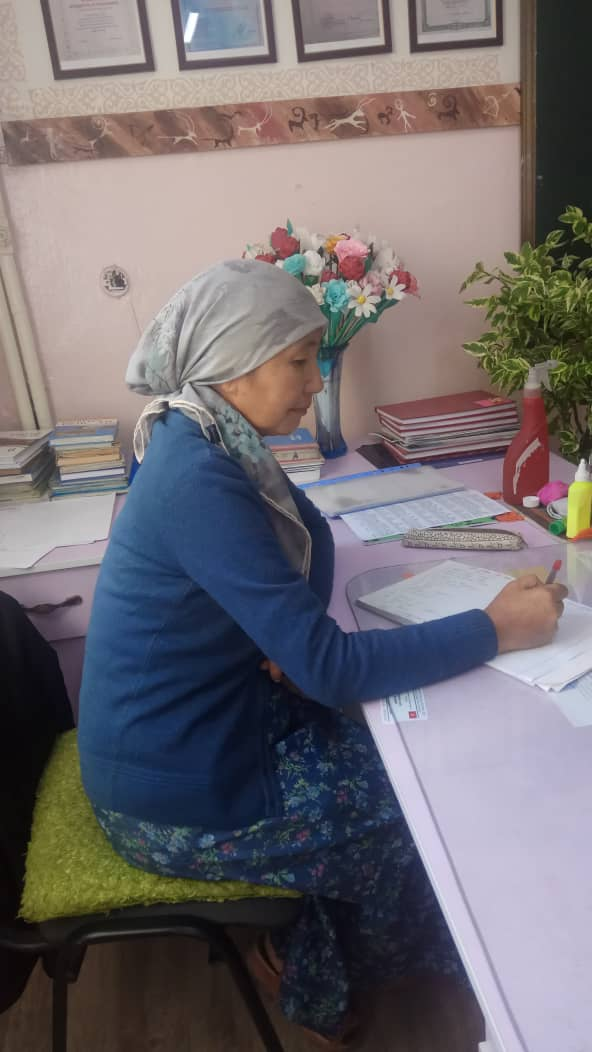 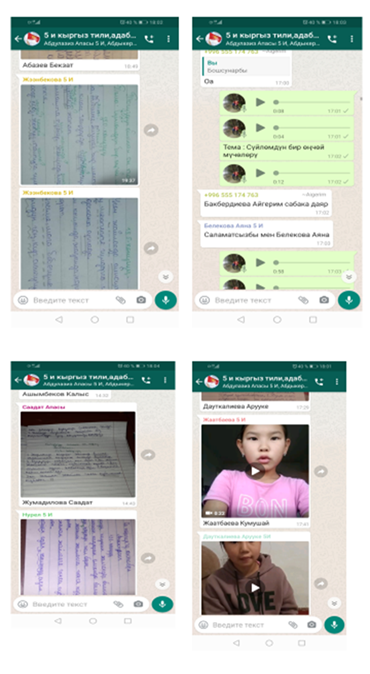 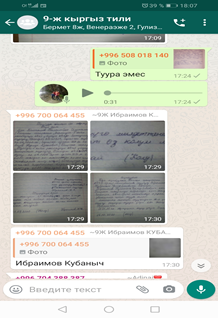 Таштекеева Нургүл Каныбековна
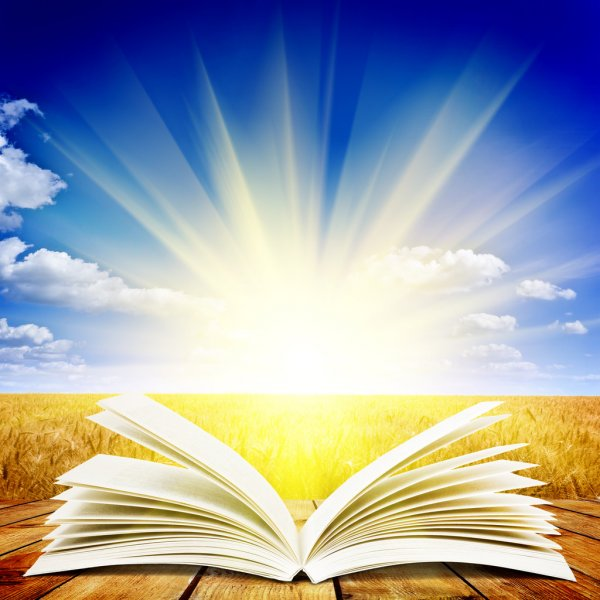 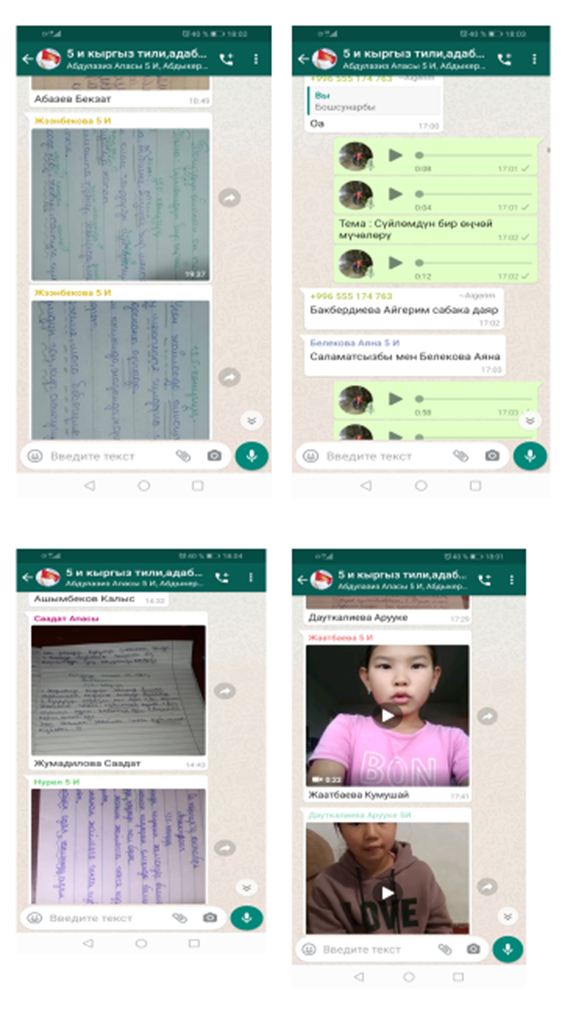 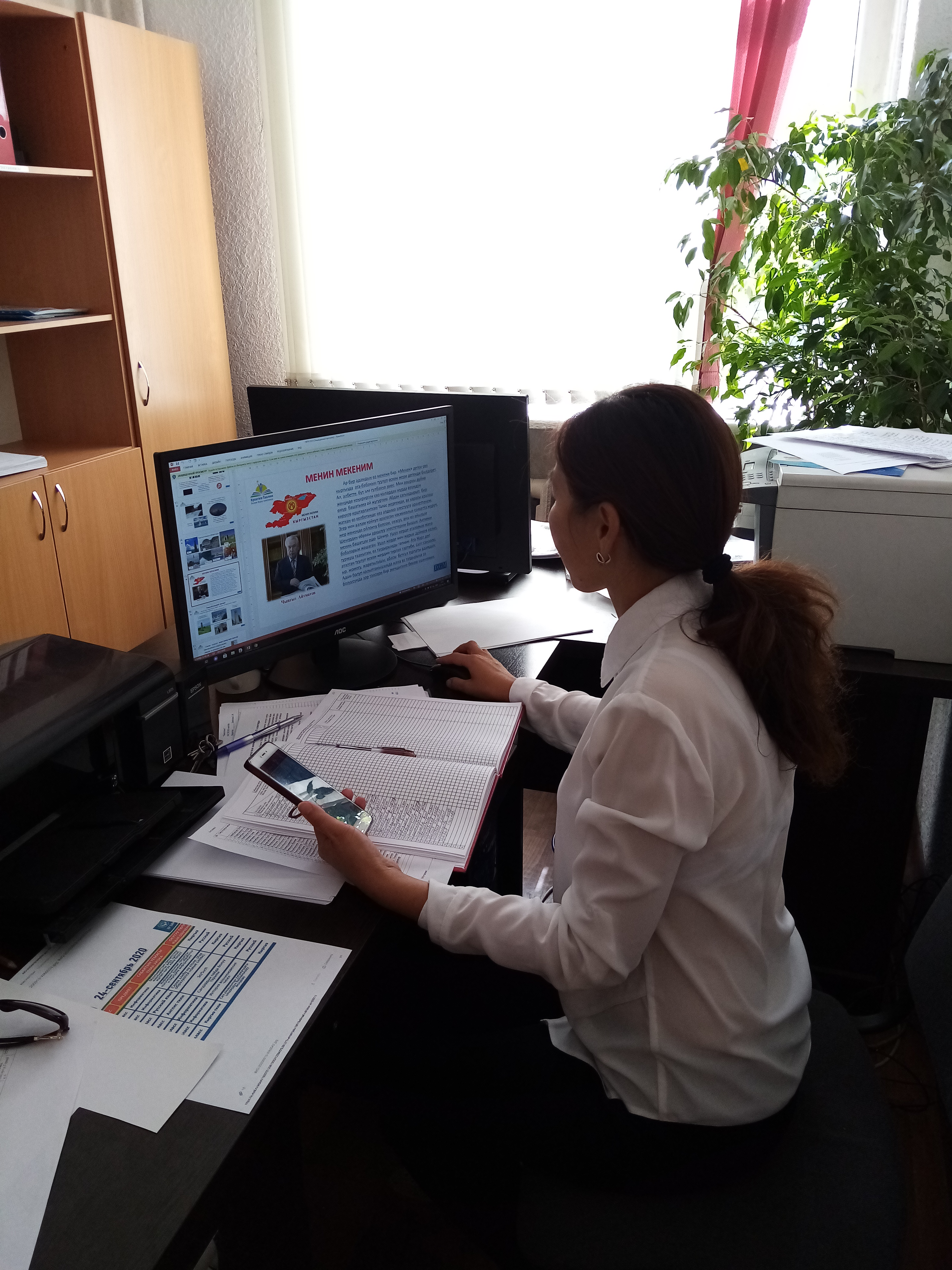 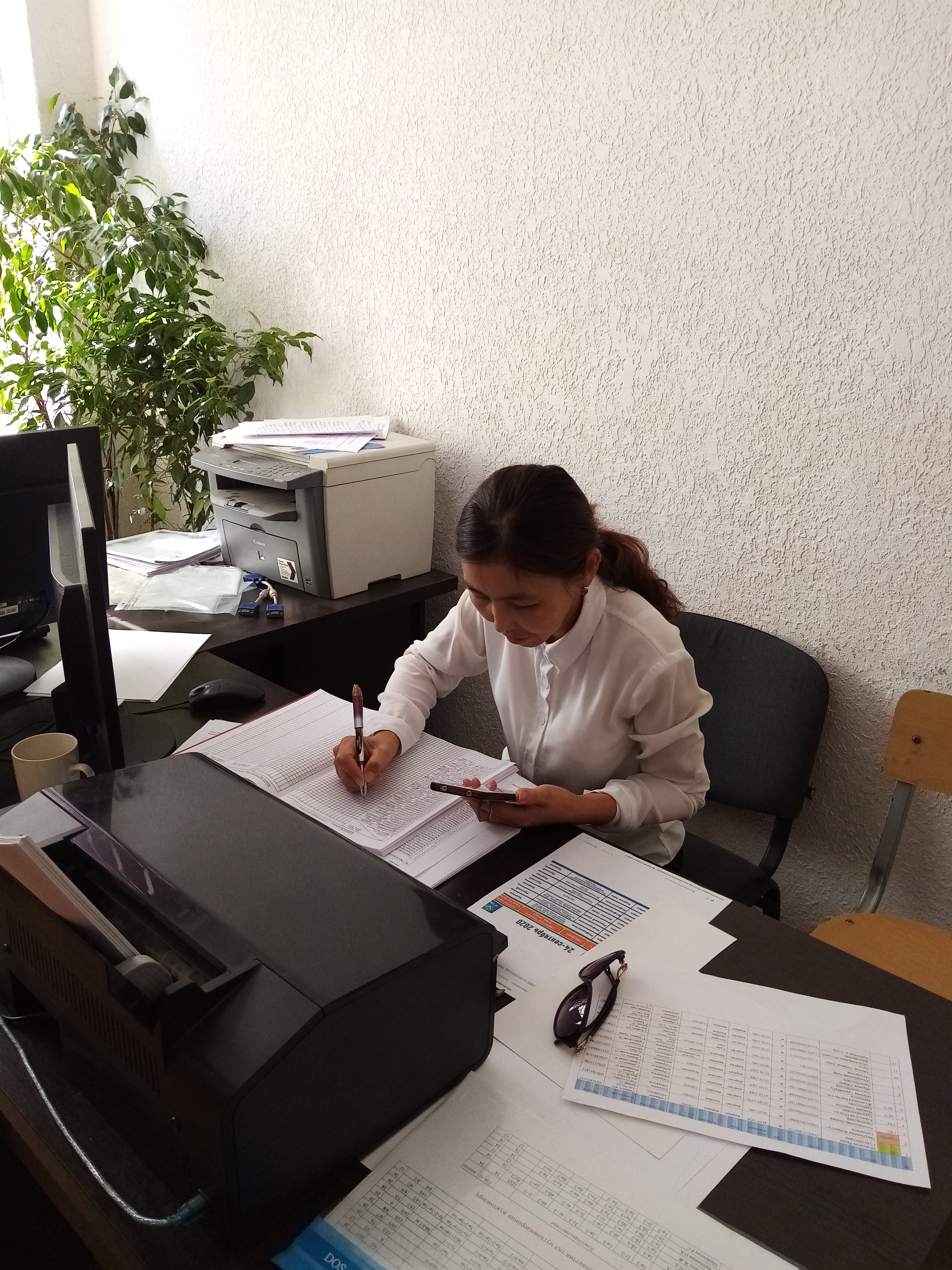 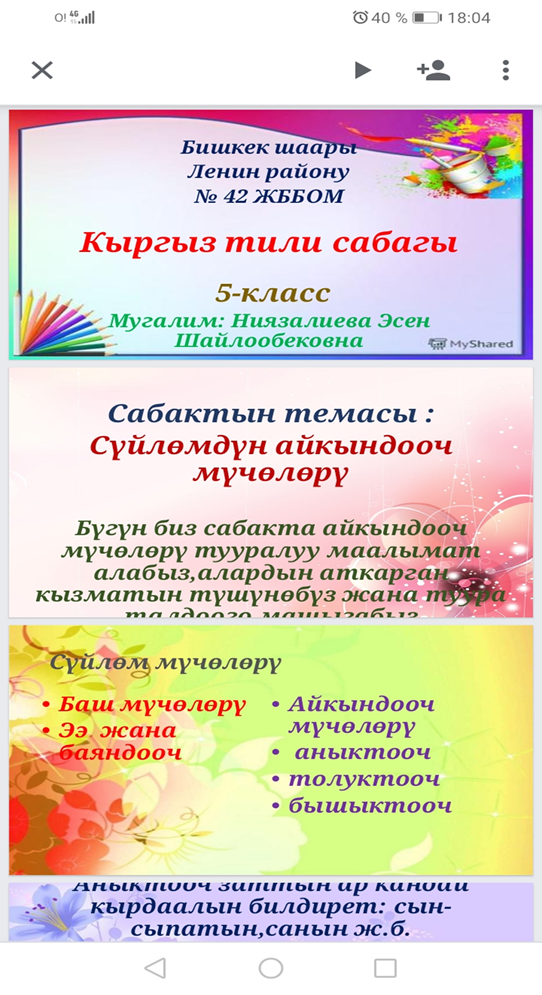 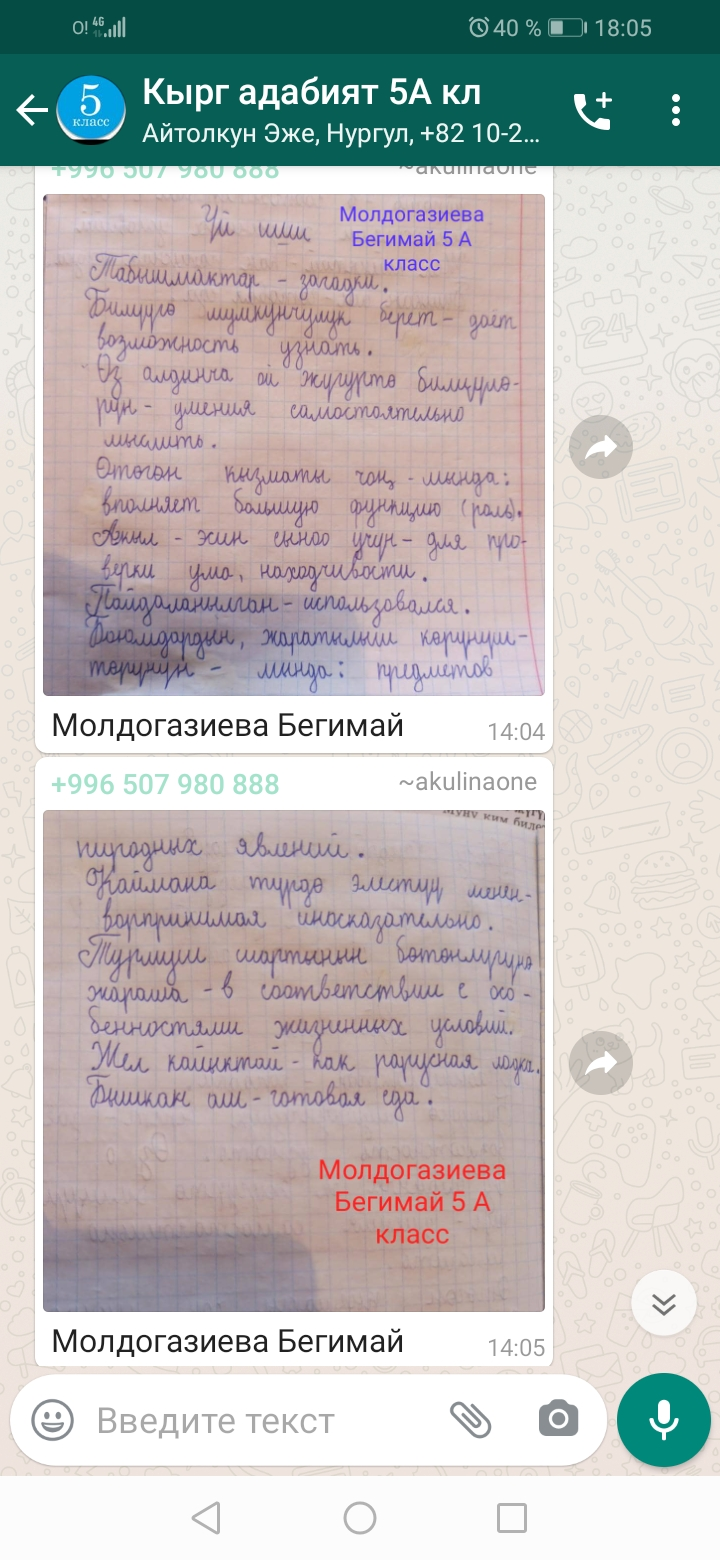 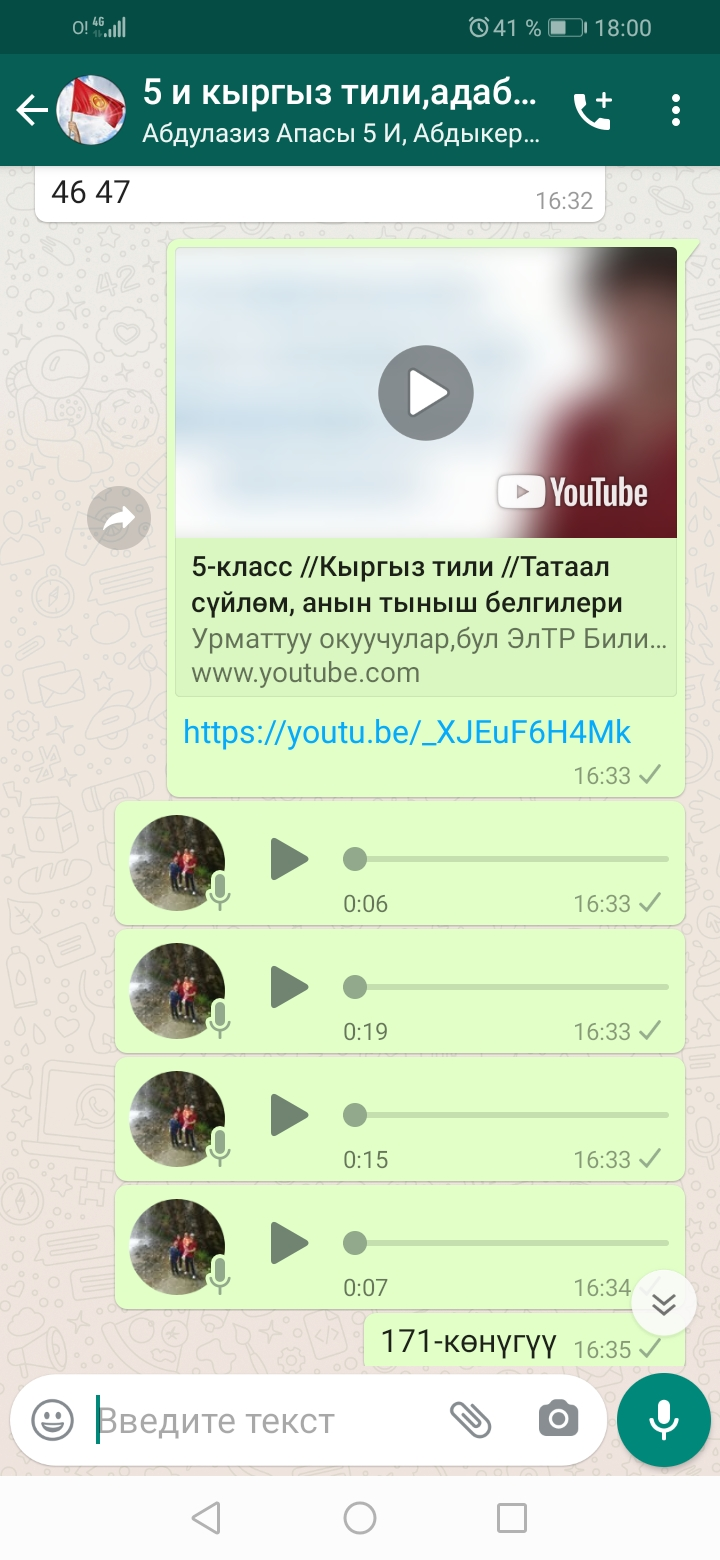 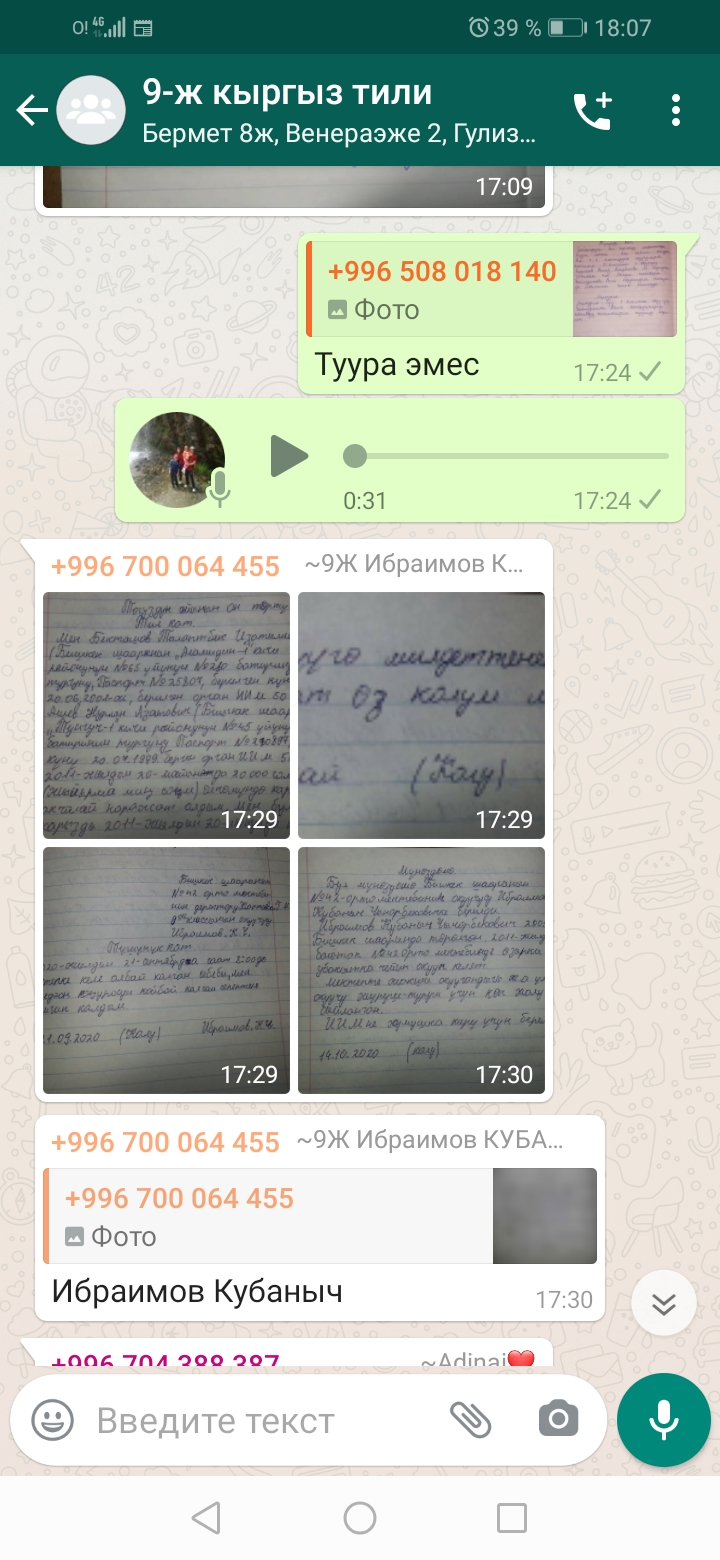 Ниязалиева Эсен Шайлообековна
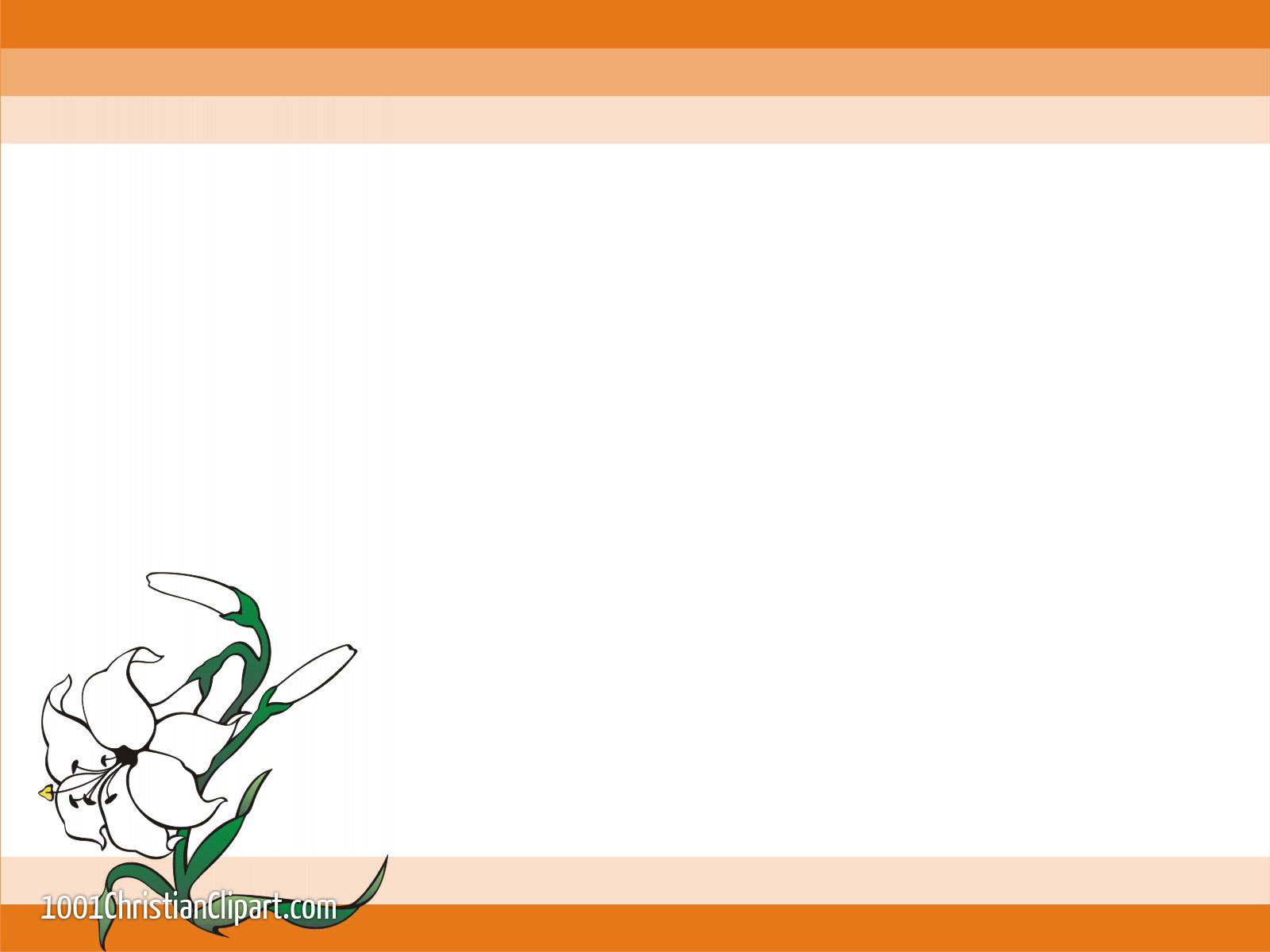 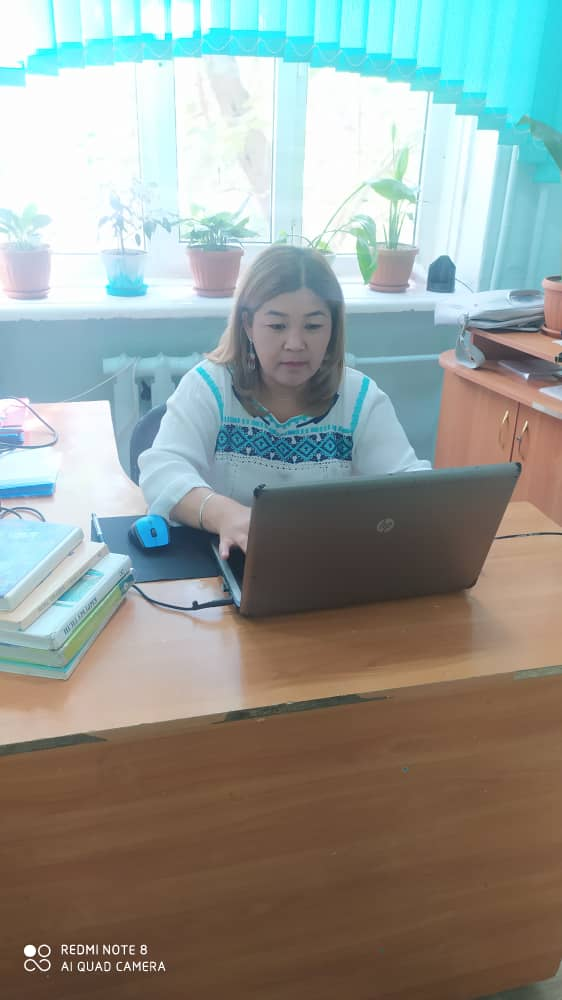 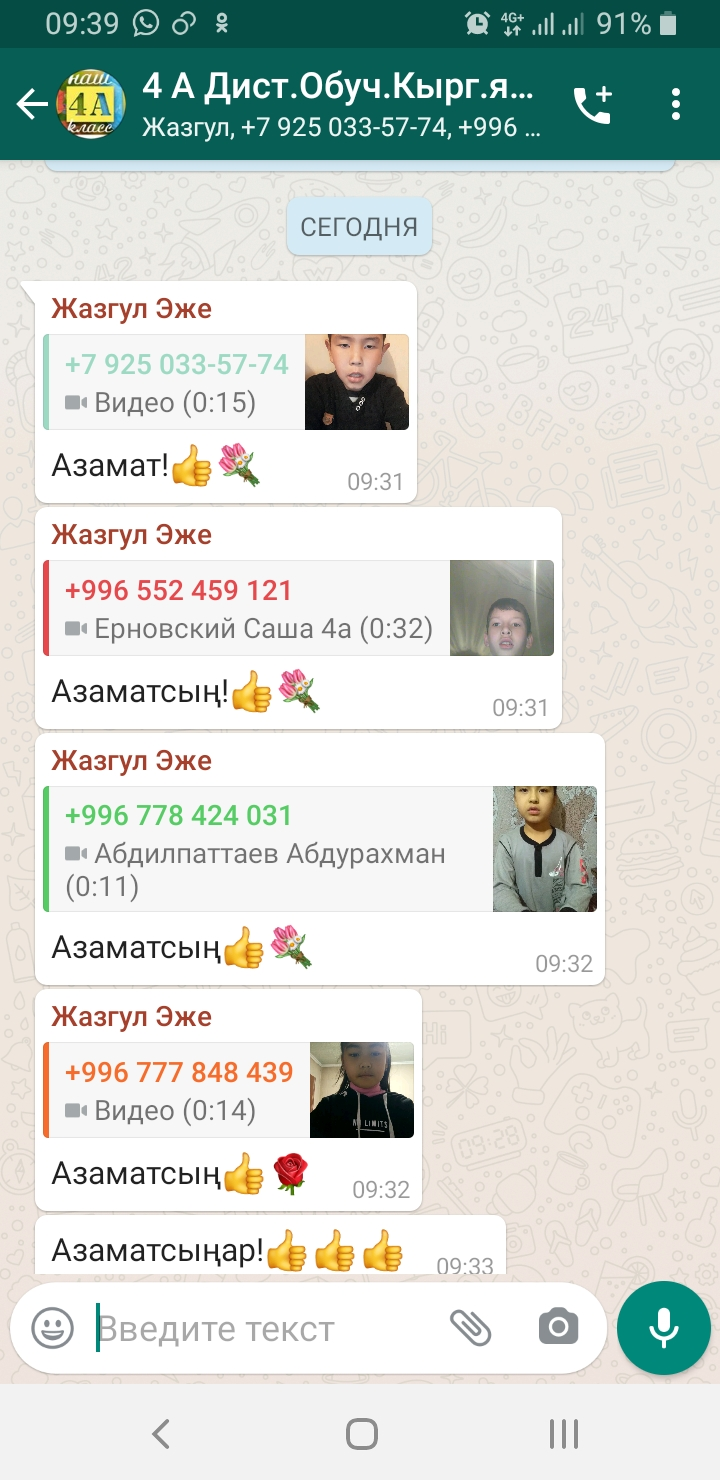 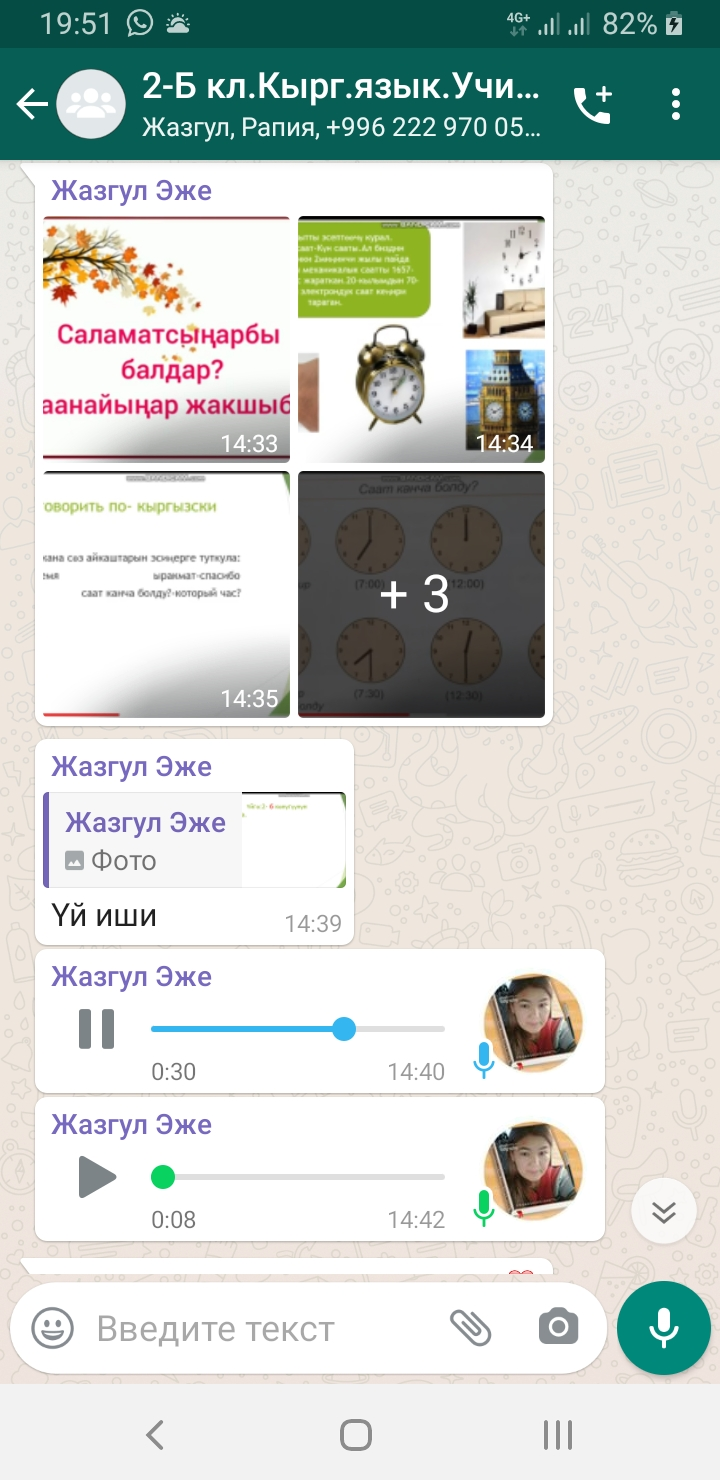 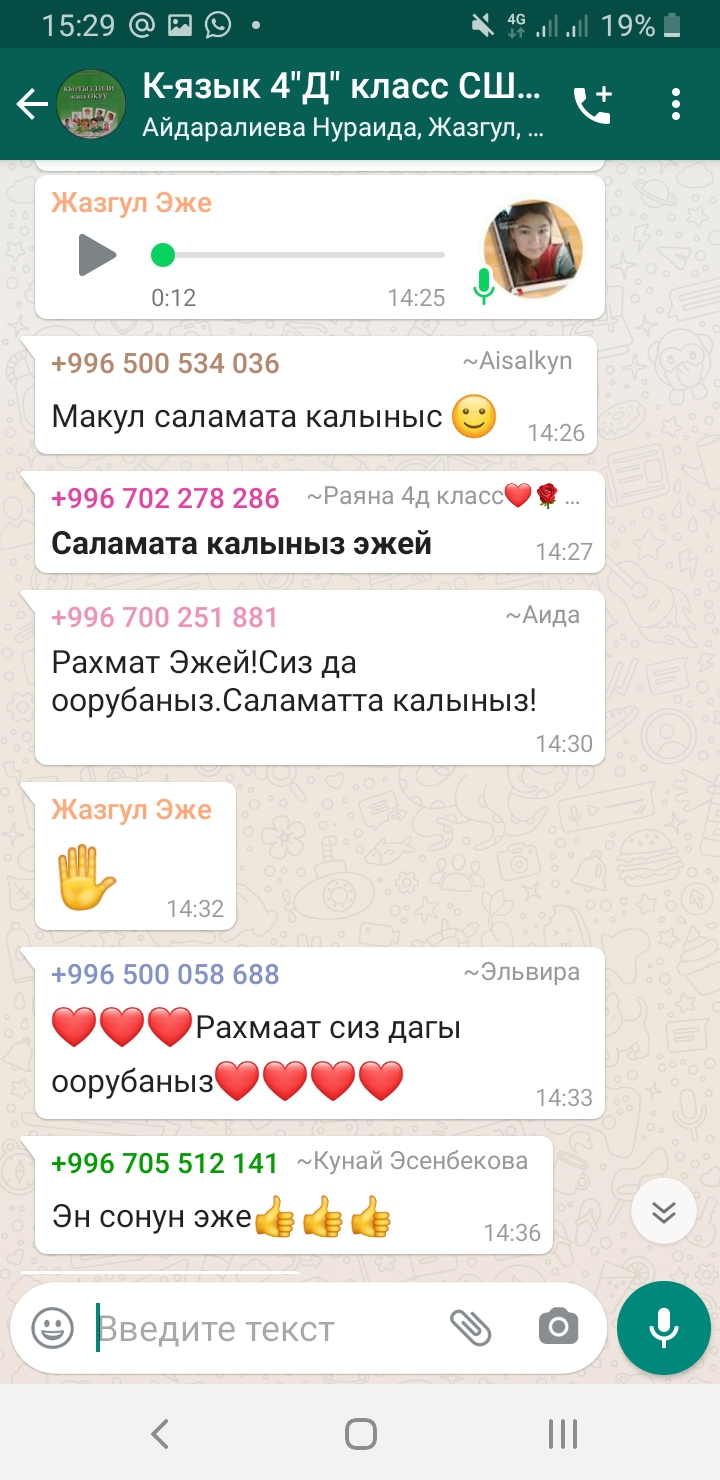 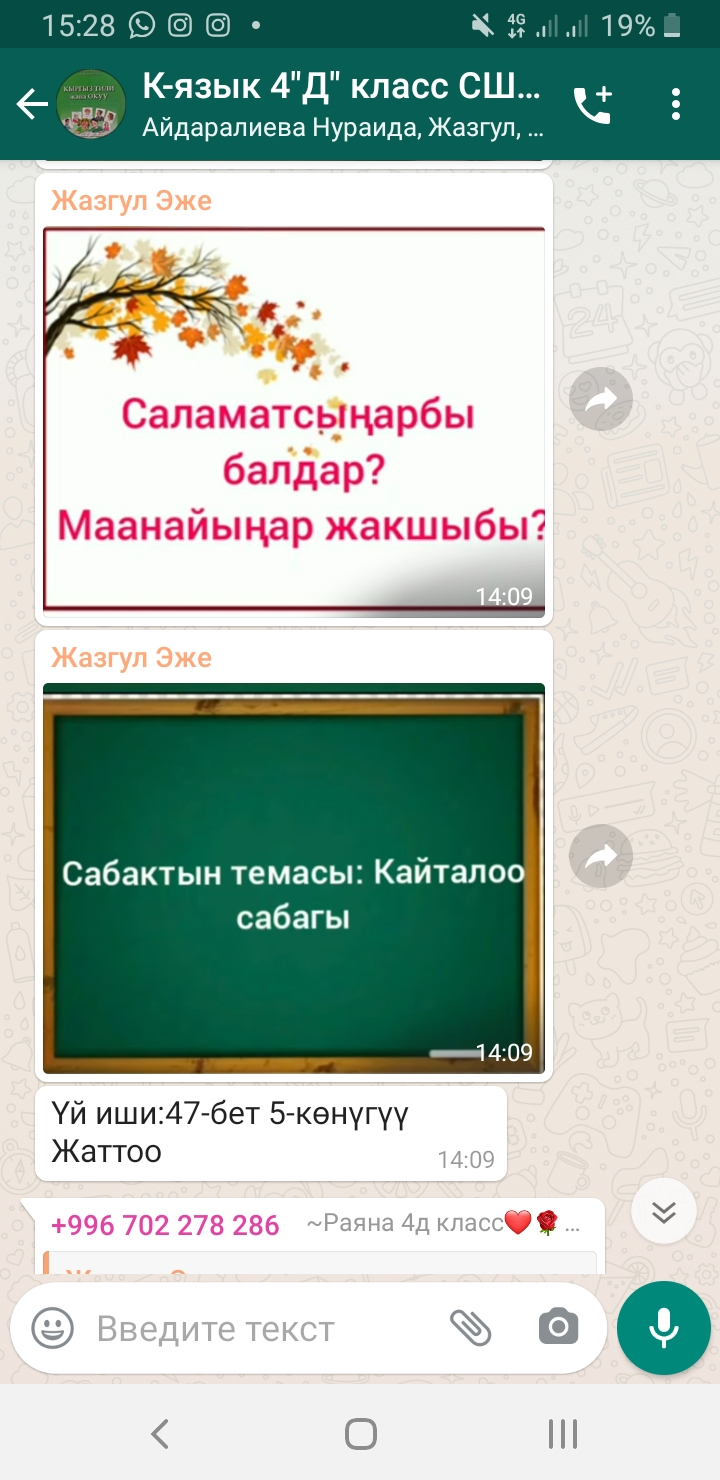 Жантаева Жазгүл Шаршенбековна
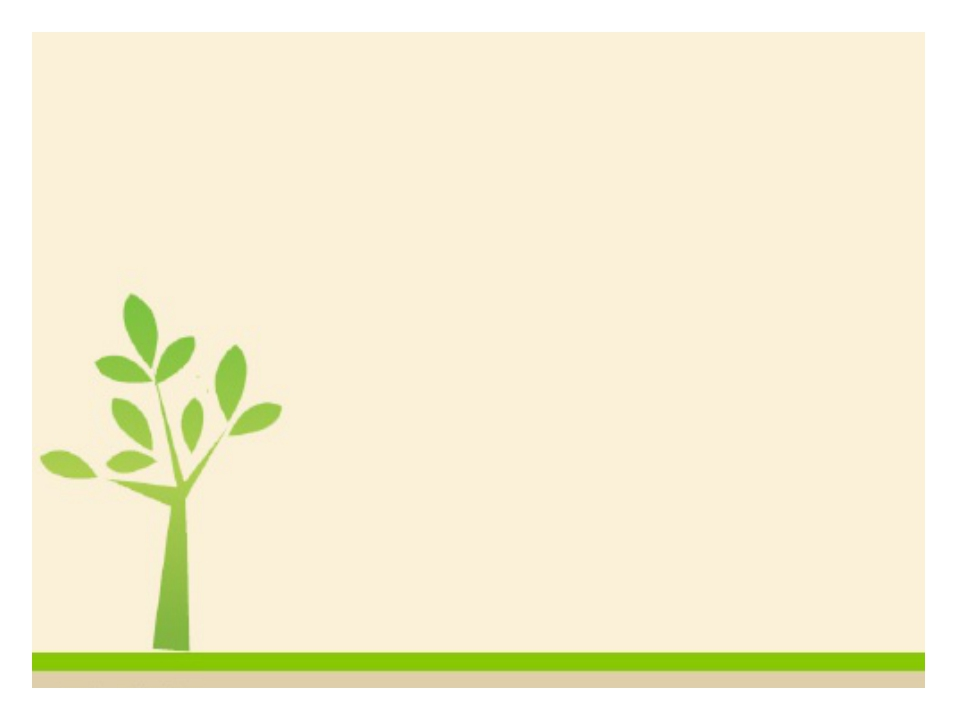 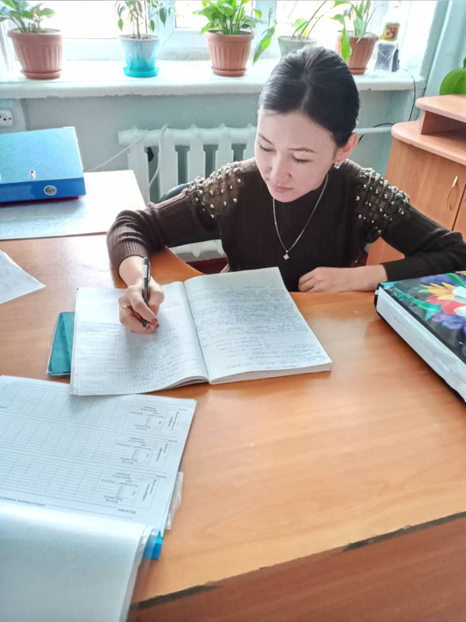 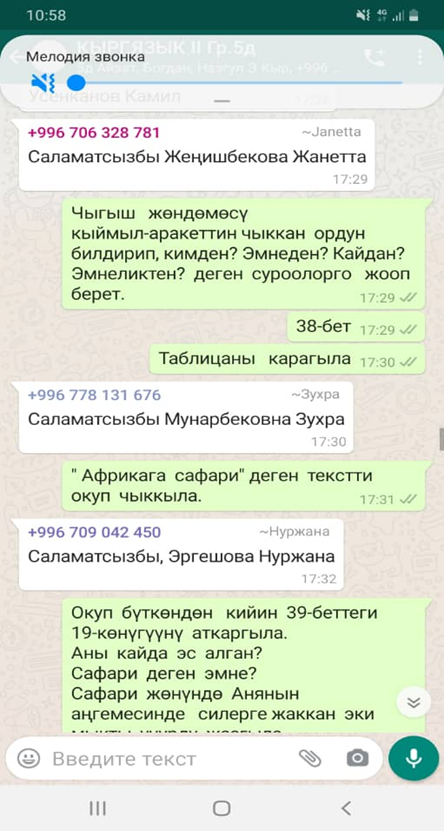 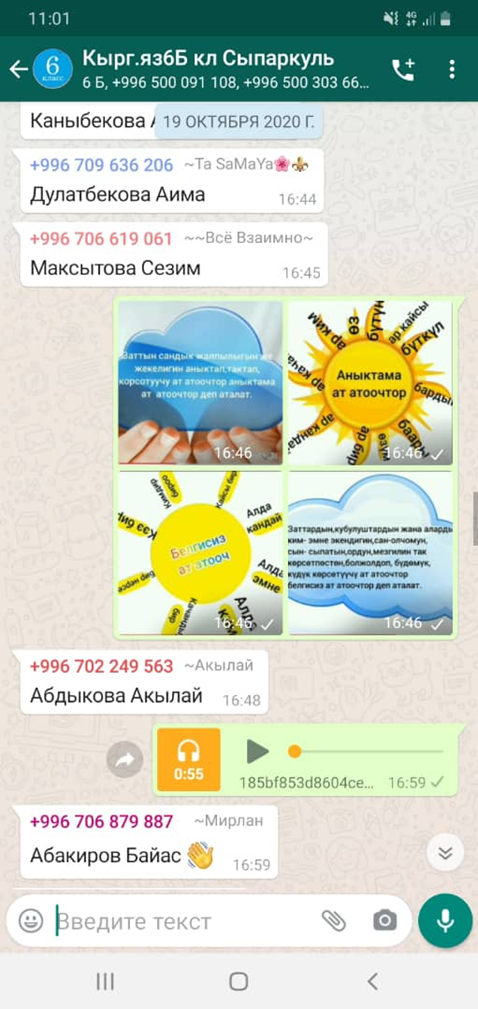 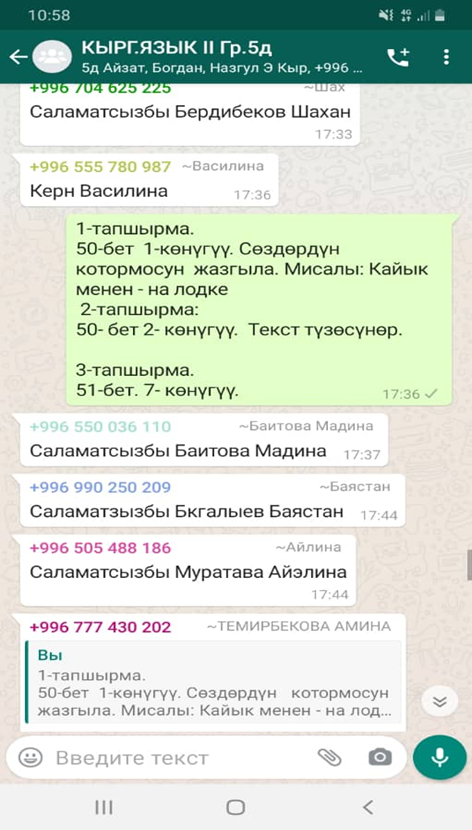 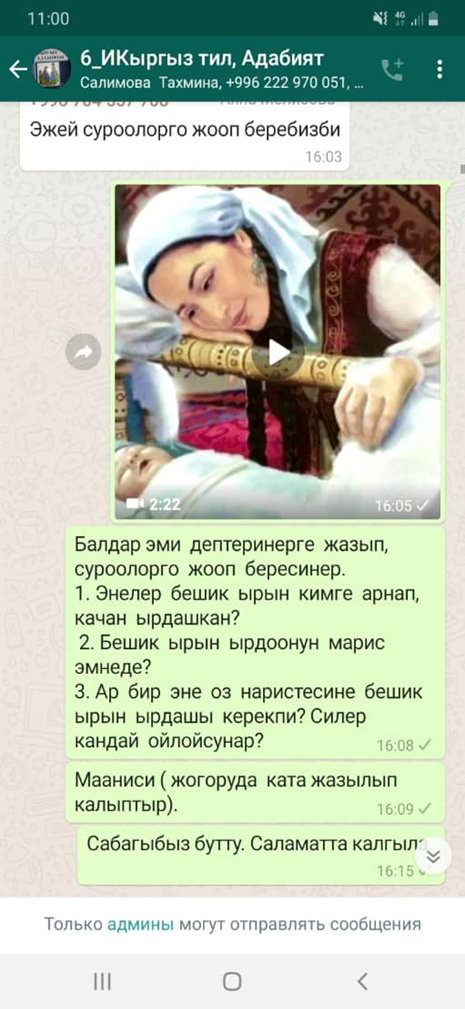 Алымбек кызы Сыпаргүл
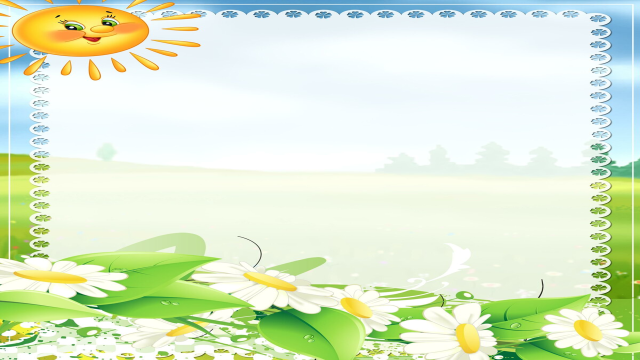 Көңүл бурганыңыздар үчүн чоң ыракмат!